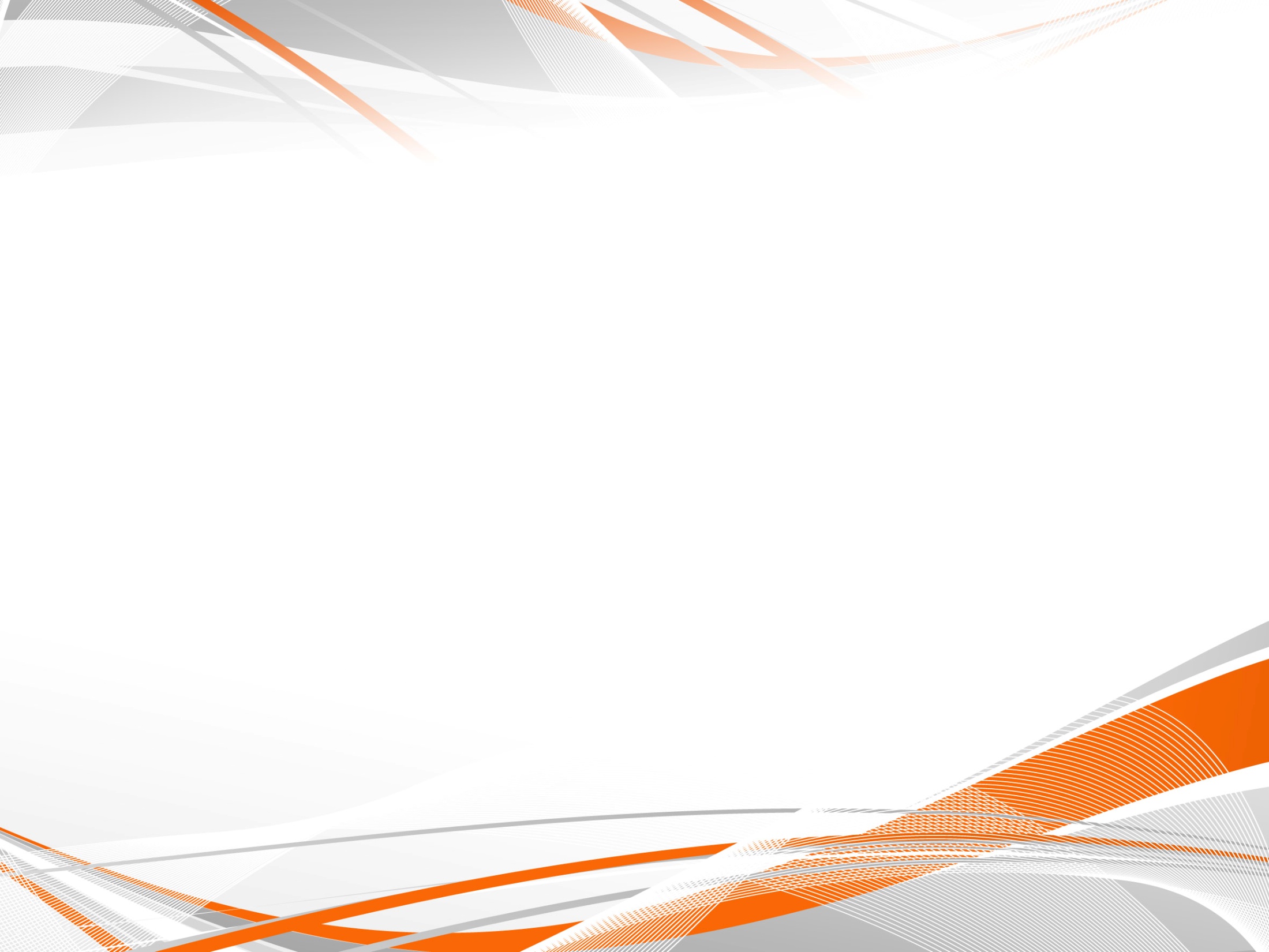 ЗАРАБАТЫВАТЬ
БОЛЬШЕ, ПРОЩЕ, БЫСТРЕЕ!
БИЗНЕС С КОМПАНИЕЙ АРТЛАЙФ
СТАЛ ЕЩЕ БОЛЕЕ ЭФФЕКТИВНЫМ!
+15%
к вашему доходу!
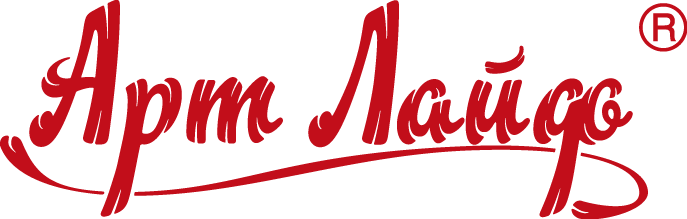 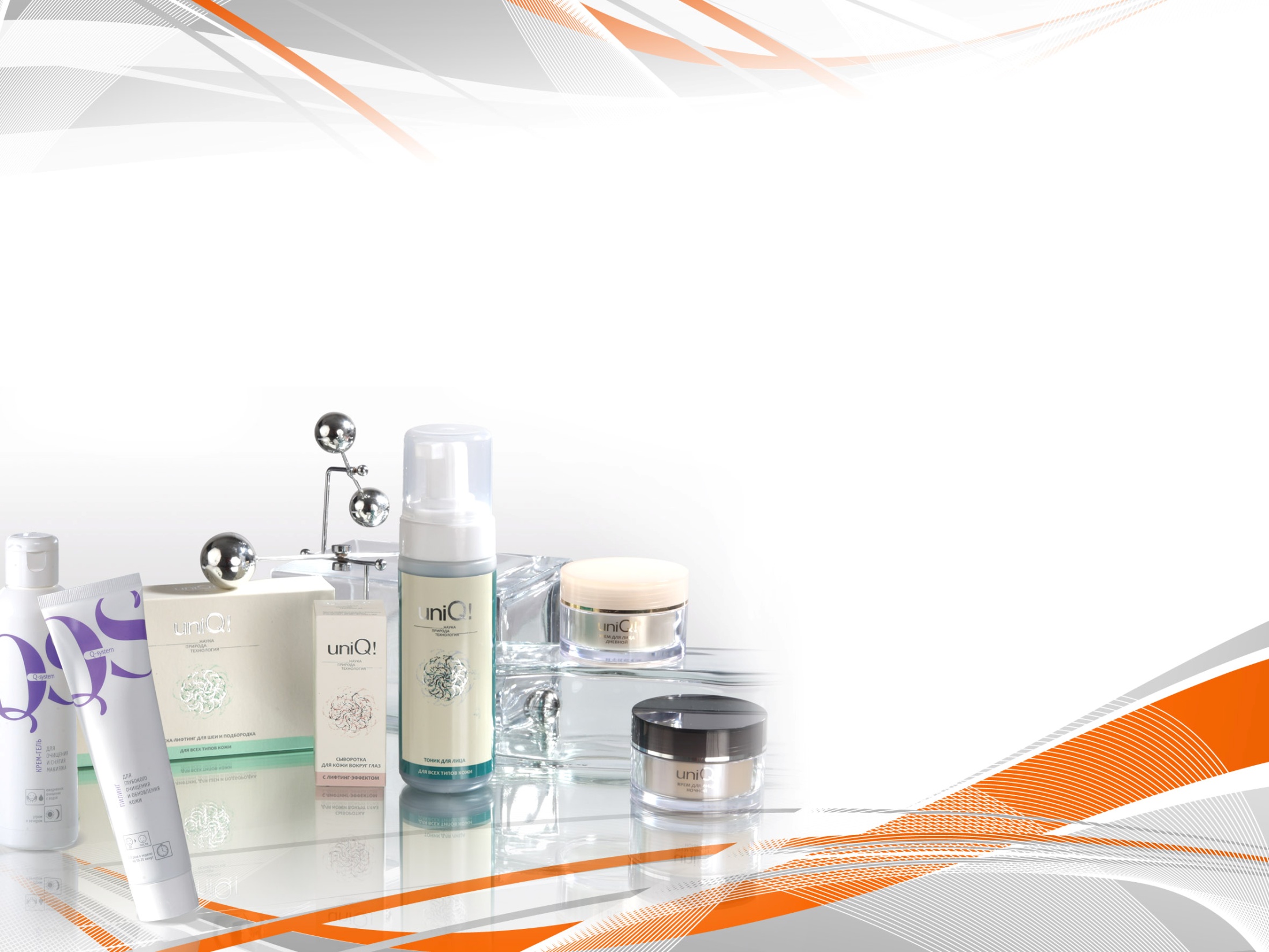 АКТИВНЫЙ ДОХОД
РАБОТА
С БИЗНЕС-ПРОДУКТОМ
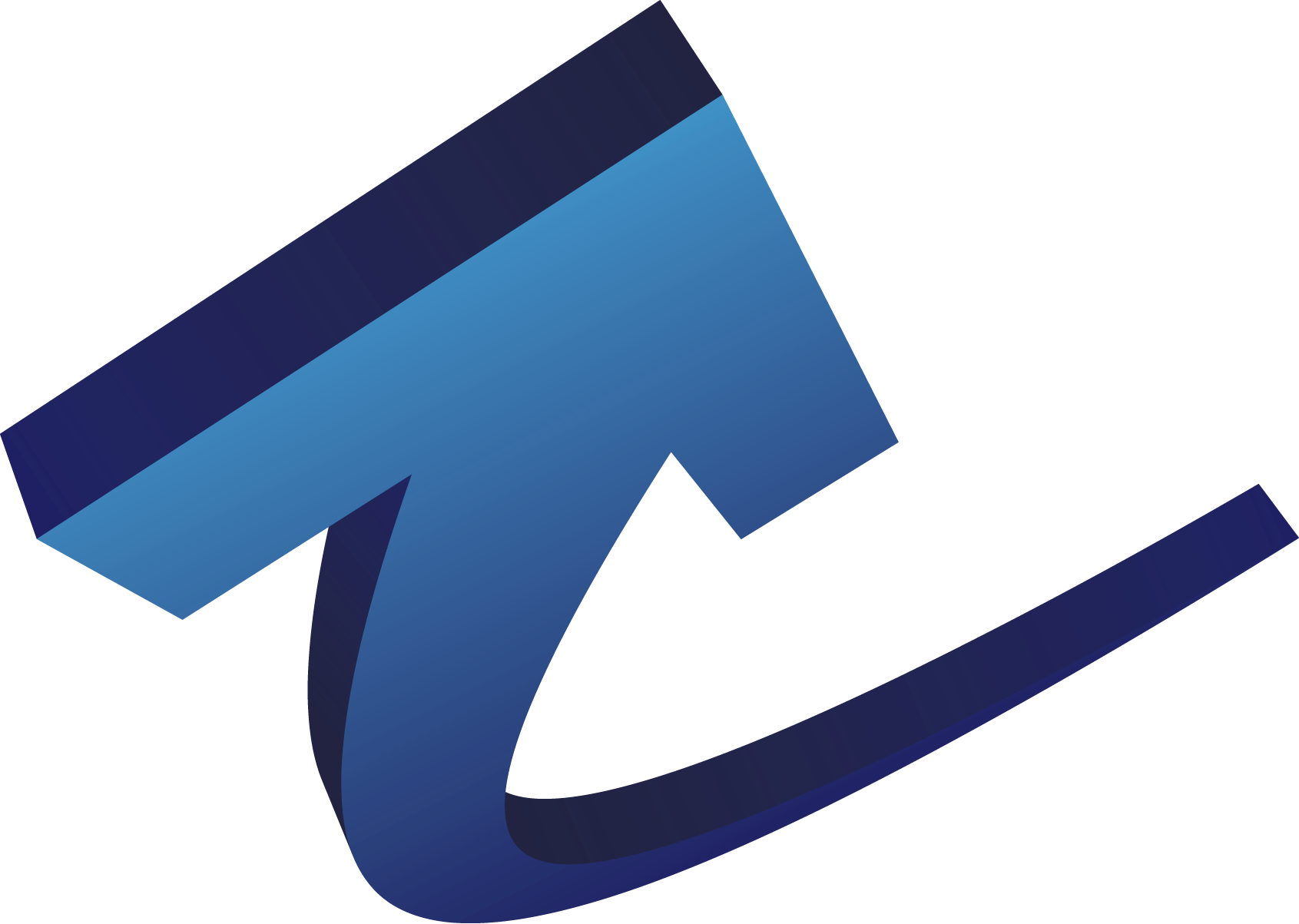 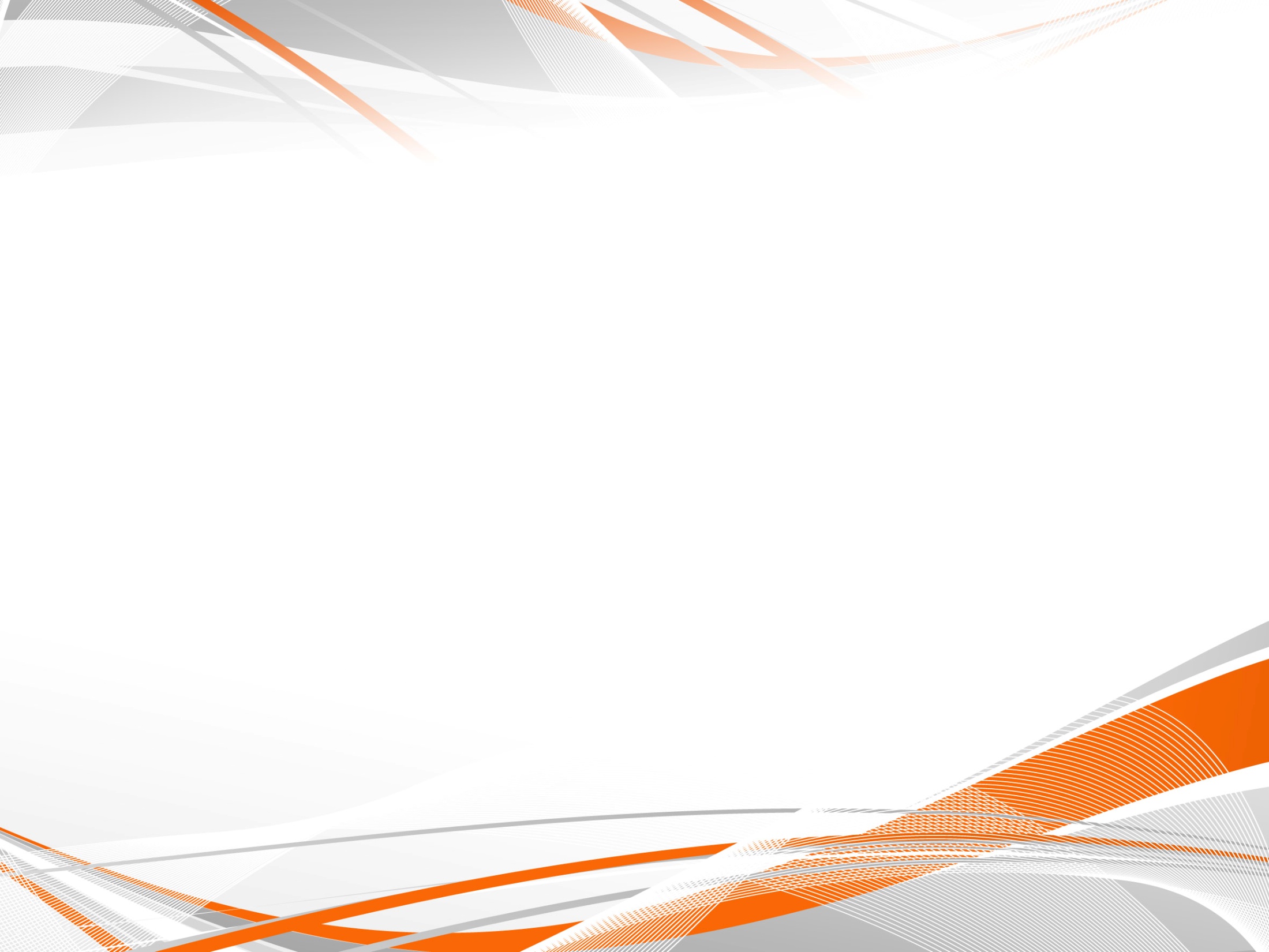 ПОЛУЧАЙ ВЫСОКИЙ ДОХОД!
!
ВЫГОДНО!
Доход от бизнес продукта =
высокое балловое наполнение +
премия личной эффективности (ПЛЭ)  30% от  суммы продаж!
ПЛЭ – ваше экспертное вознаграждение
за СТАТУС, за СЕРВИС,
за УРОВЕНЬ ПРОФЕССИОНАЛИЗМА
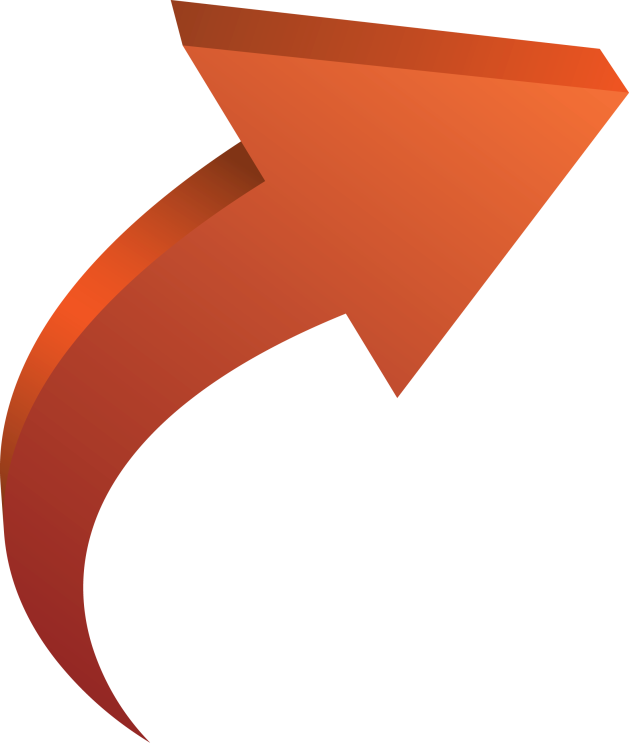 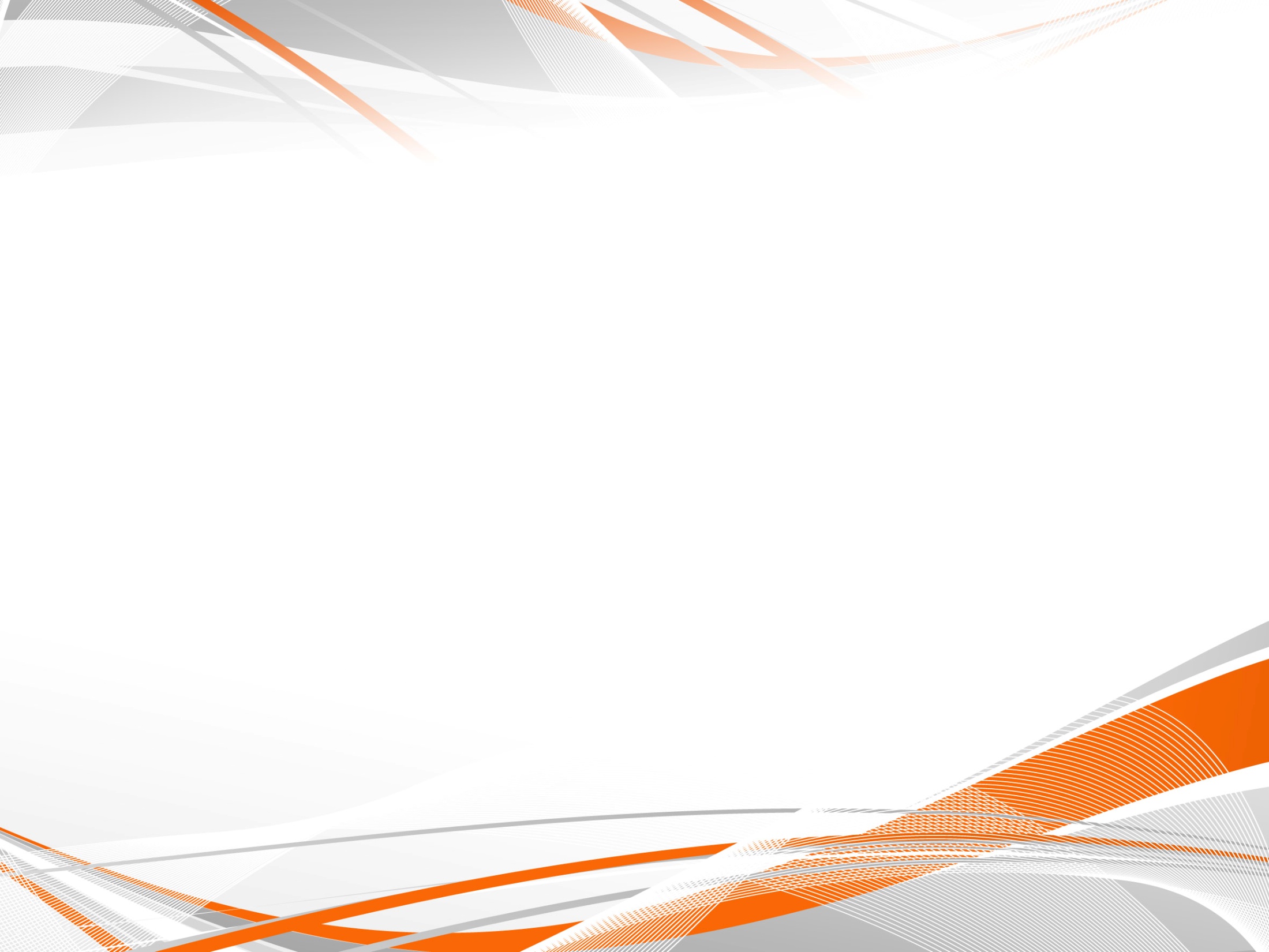 ИНВЕСТИРУЙ В БИЗНЕС!
!
1 МЕСЯЦ 

Стартовая сумма:
4 694 руб.
(Набор элитной косметики UniQ и Qsystem)
ВЫРУЧКА
РАСХОД
4 694 руб.
4 694 руб.
С каждой сделки - 
1408 руб.
ПЛЭ х 5 =
7040 руб.

+ 400 баллов!
4 694 руб.
4 694 руб.
4 694 руб.
4 694 руб.
ИТОГО
ПРИБЫЛЬ = 
9241 руб.
5 презентаций –
5 сделок - 
5 наборов
4 694 руб.
.
4 694 руб.
4 694 руб.
4 694 руб.
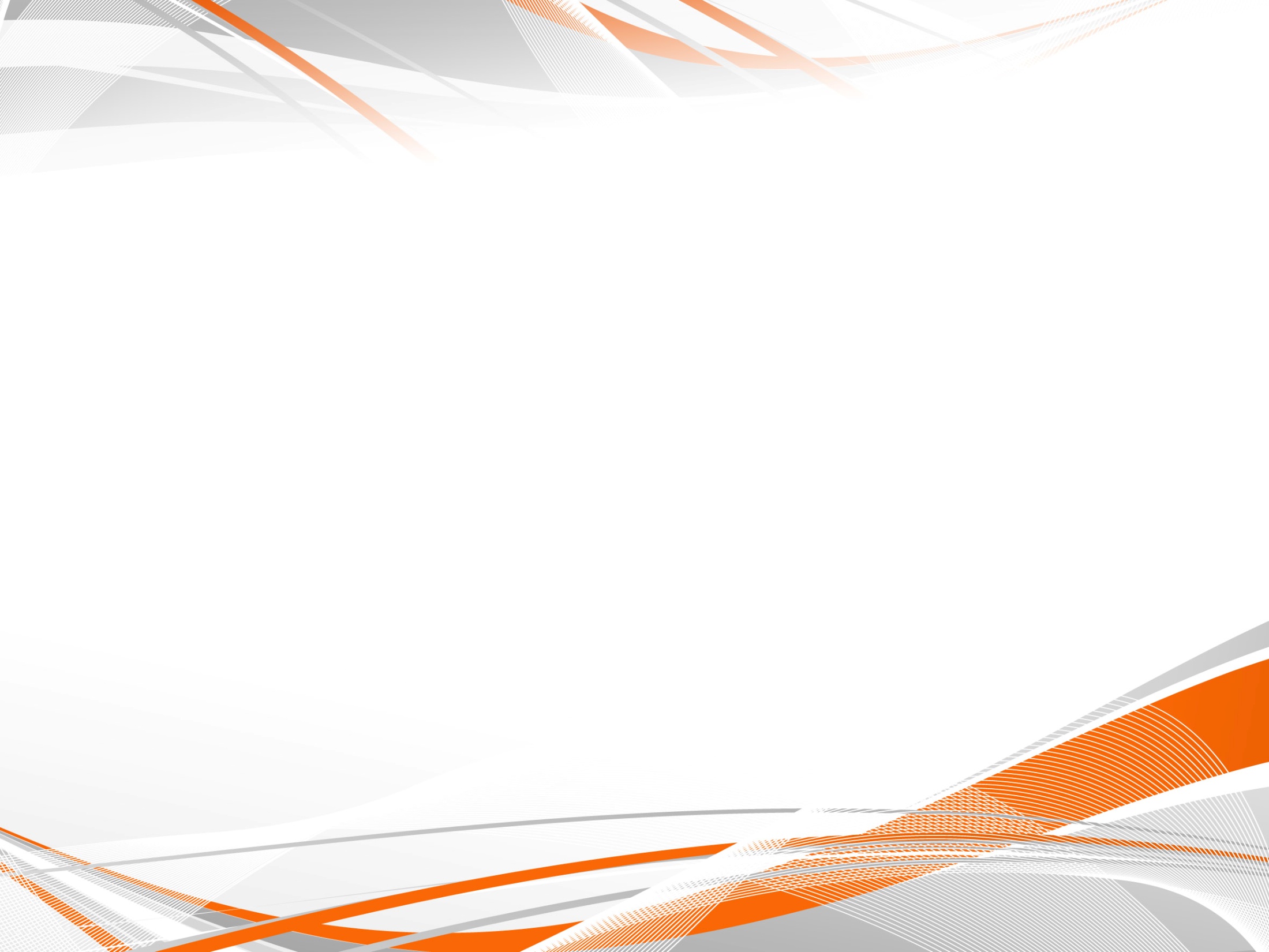 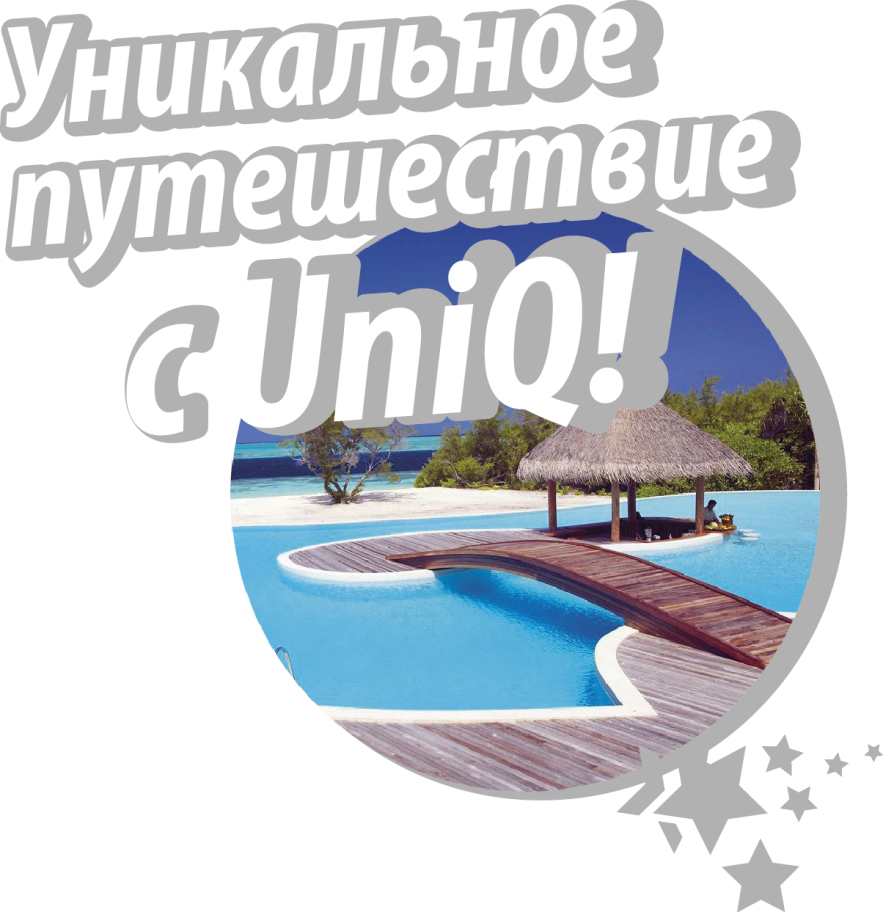 РАДУЙСЯ РЕЗУЛЬТАТАМ!
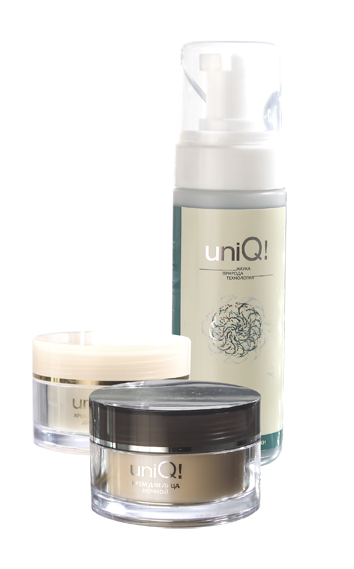 5 презентаций –
5 сделок - 5 наборов
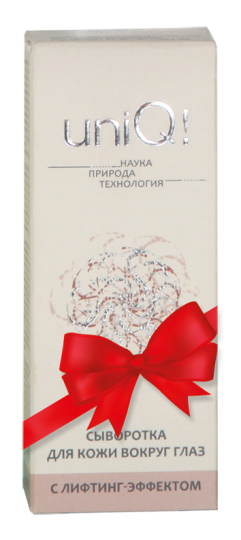 5 ДОВОЛЬНЫХ КЛИЕНТОВ!
5 ПОДАРКОВ ОТ АРТЛАЙФ! 
Лифтинг-сыворотка UniQ
за каждый набор!
5 ДОПОЛНИТЕЛЬНЫХ ШАНСОВ
ВЫИГРАТЬ ЭКСКЛЮЗИВНЫЕ 
ПРИЗЫ
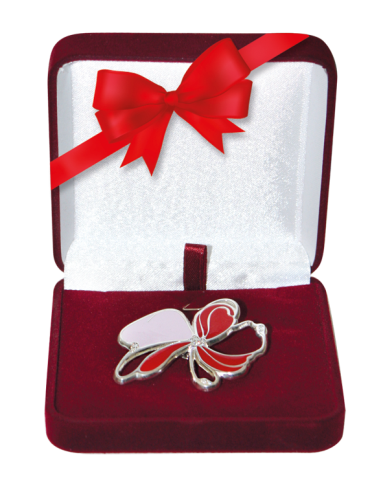 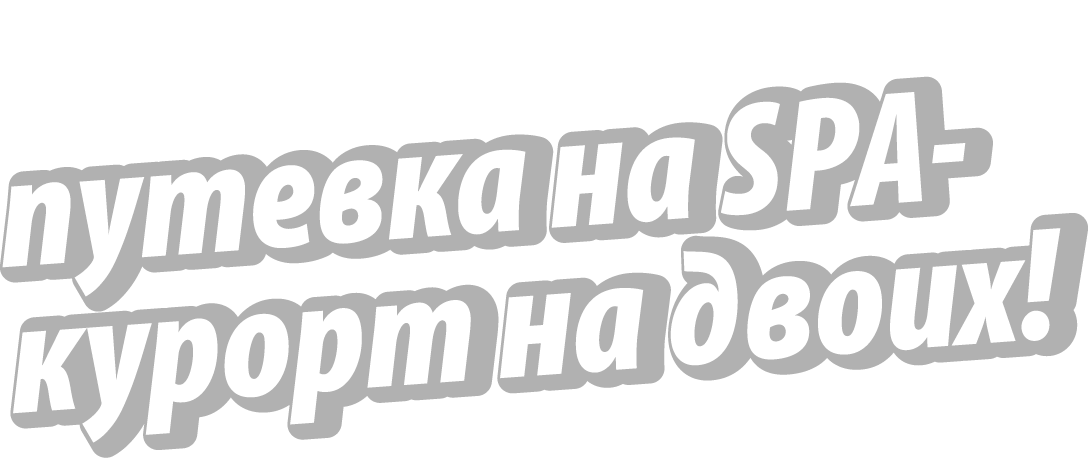 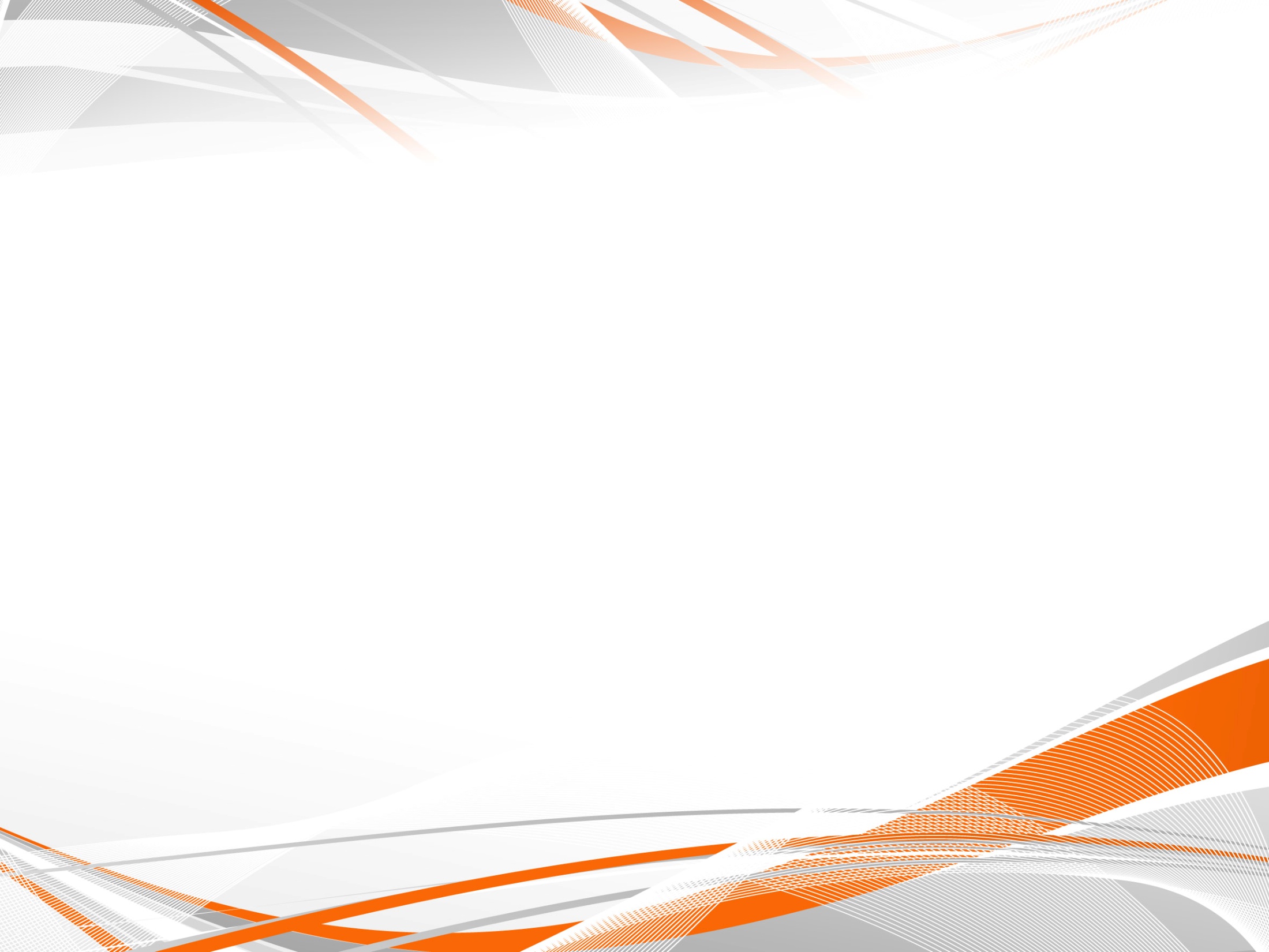 СТАРТУЙ КАК ЛИДЕР!
!
2 МЕСЯЦ
Продаешь сам 5 наборов
Бизнес 2 продукта и учишь продавать 4 Партнеров по 5 наборов!
За 2 месяца
17 162 руб. 
+ Ранг ДИРЕКТОР
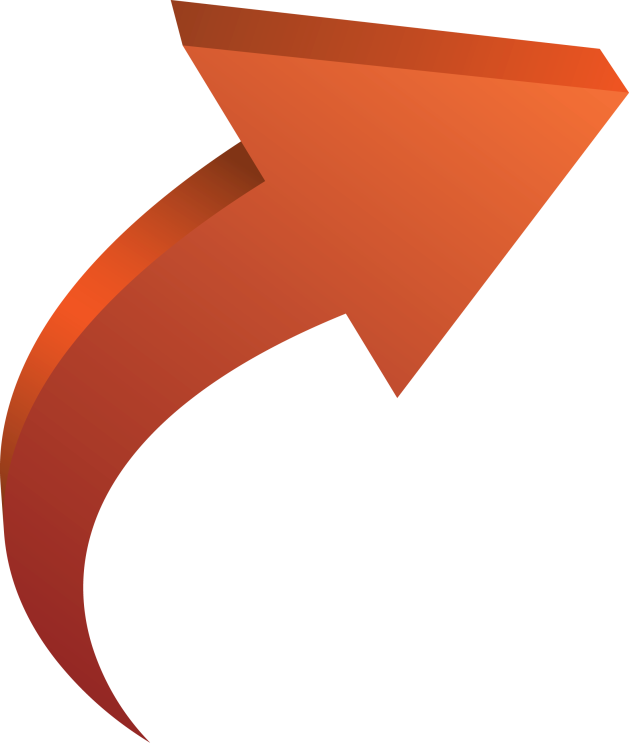 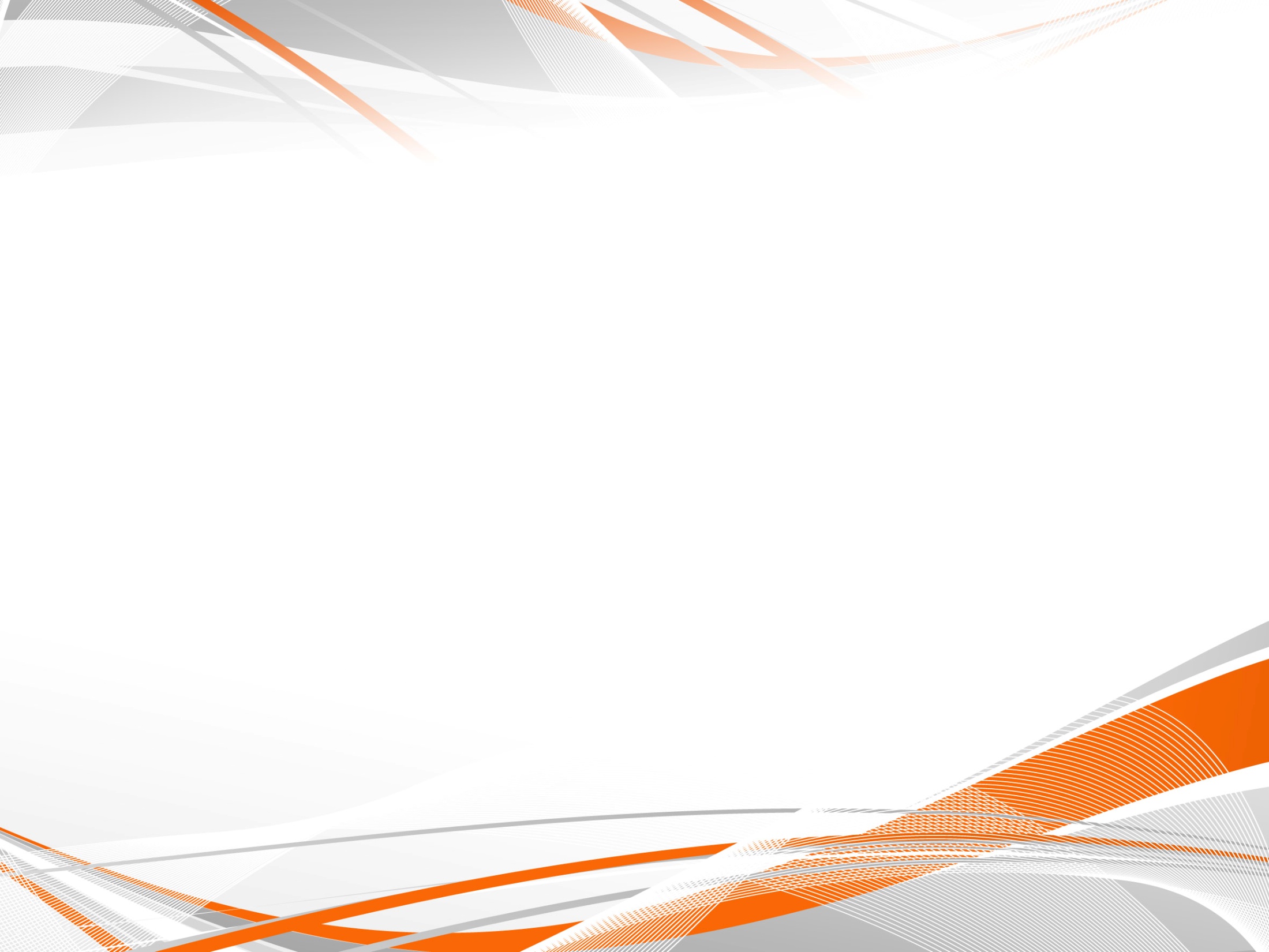 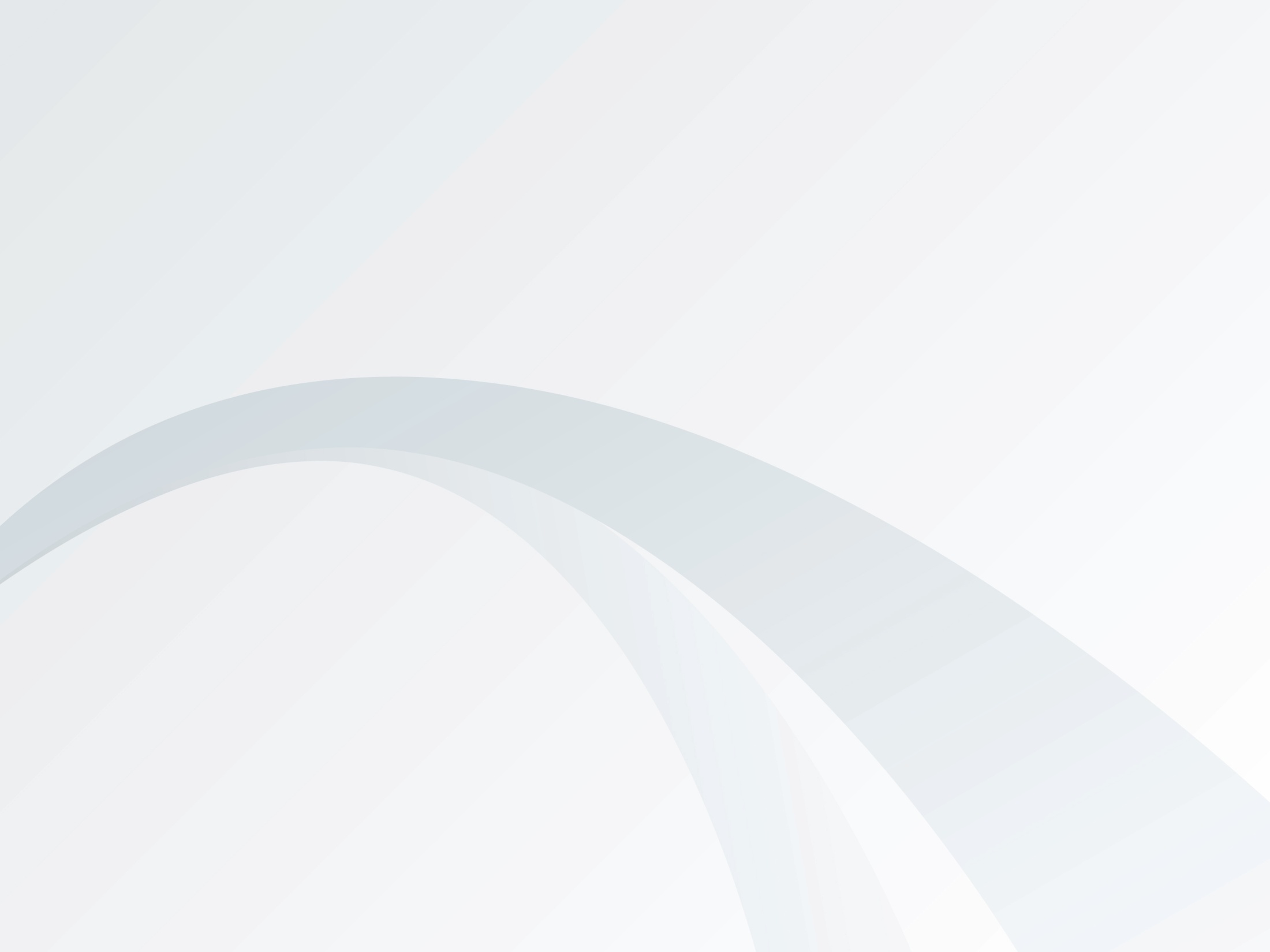 !
СТАРТУЙ КАК ЛИДЕР!
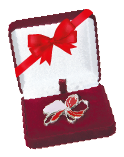 365%
 от первоначальной суммы за 2 месяца!
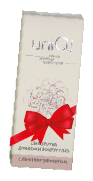 X 5
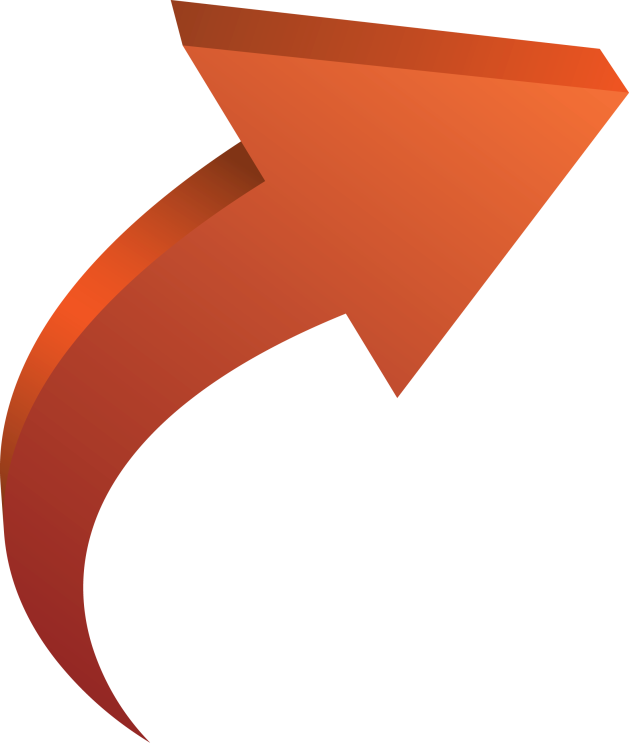 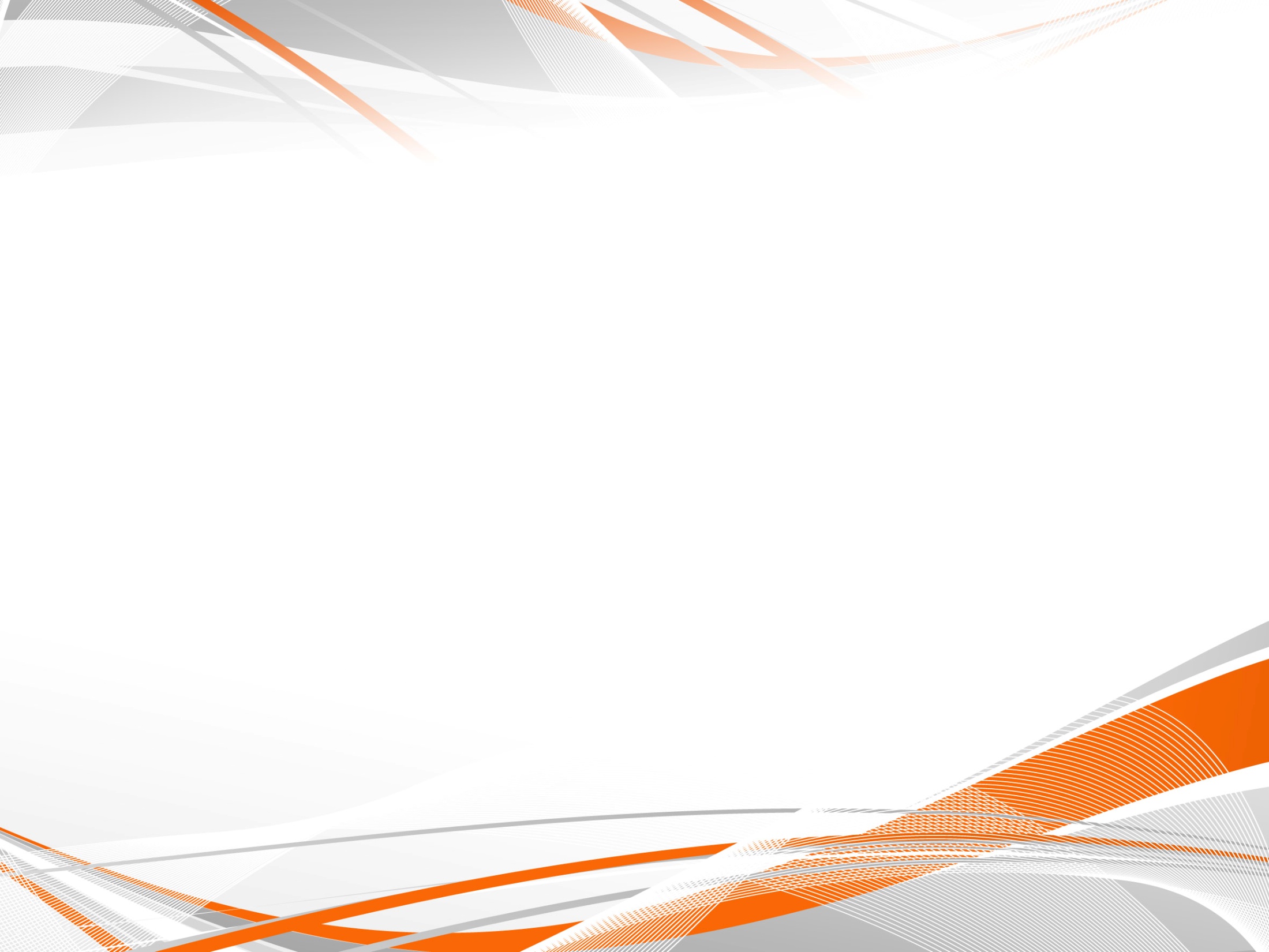 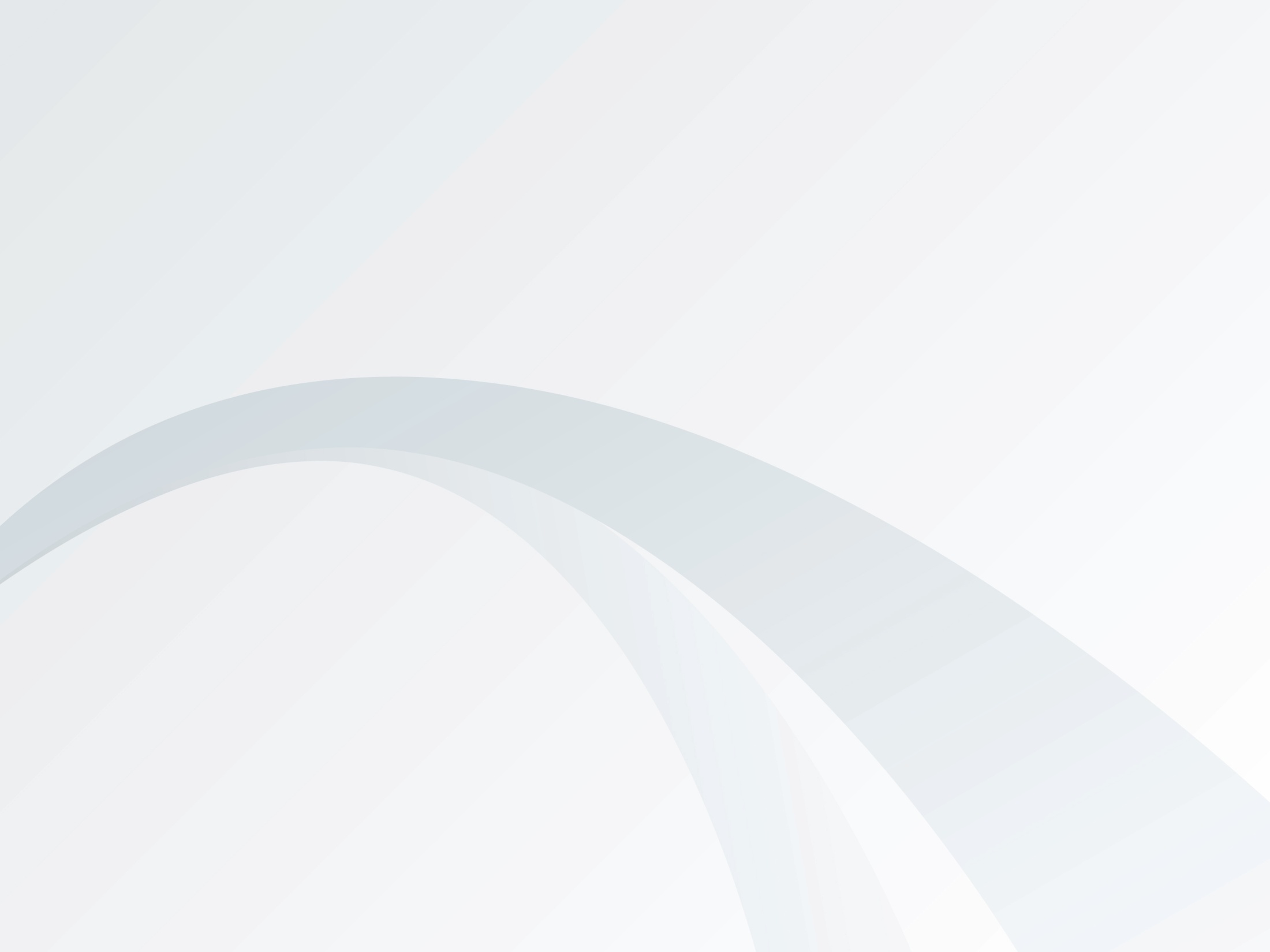 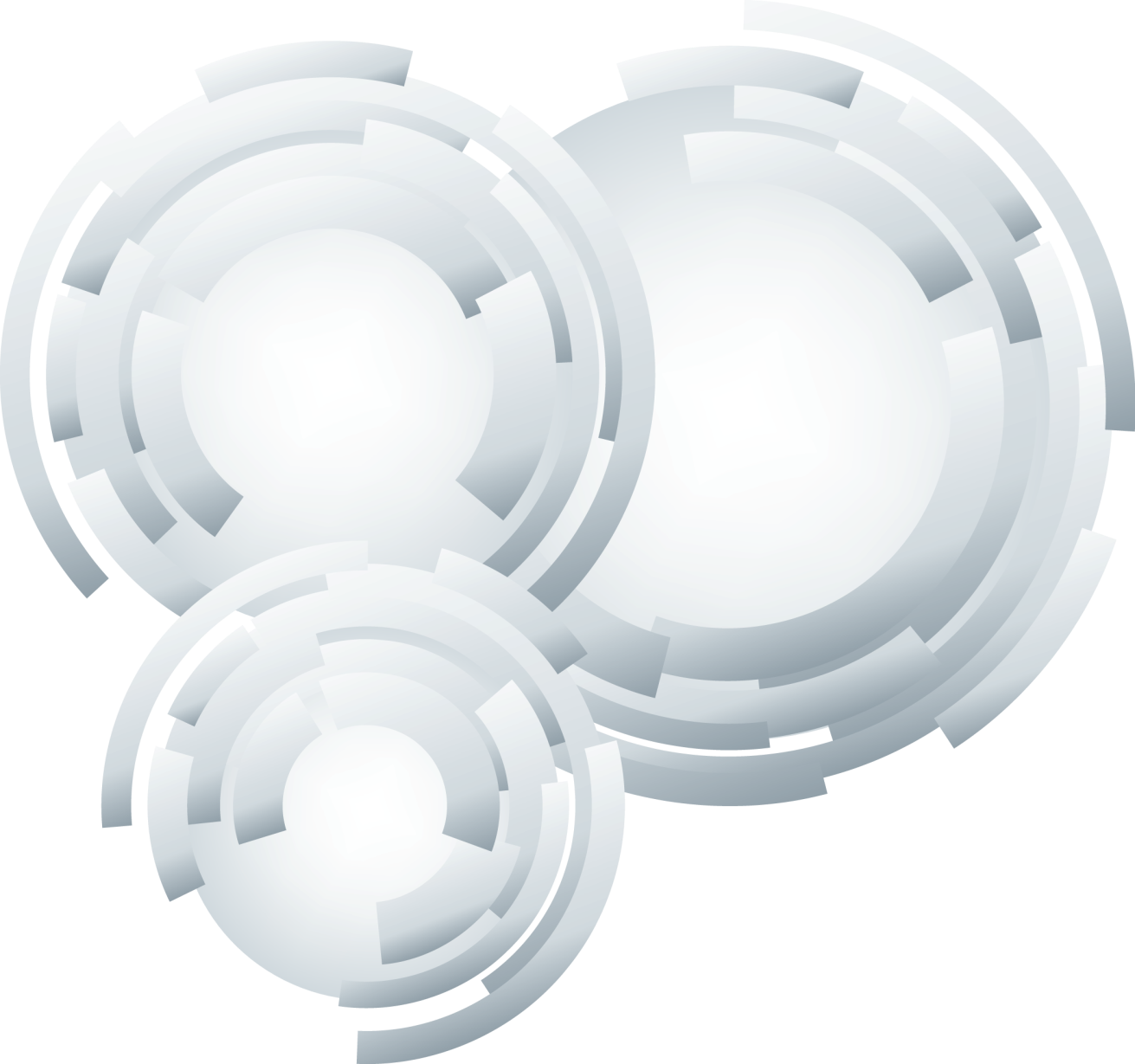 ВЫГОДНО ВСЕМ
< 1000 Партнеров
< 350 000 руб.
суммарный ПЛЭ
за 2012 г.!
ПАРТНЁРУ
НА 30% выше ДОХОД
БЫСТРЫЙ КАРЬЕРНЫЙ РОСТ
НОВЫЕ VIP КЛИЕНТЫ

ВЫГОДНО СПОНСОРУ
РОСТ товарооборота команды
Высокий ГО

ВЫГОДНО ЛИДЕРУ
ПРИВЛЕЧЕНИЕ  БИЗНЕС ОРИЕНТИРОВАННЫХ ПАРТНЕРОВ
ВХОД ЛИДЕРСКИХ СТРУКТУР
РОСТ ОРГАНИЗАЦИИ
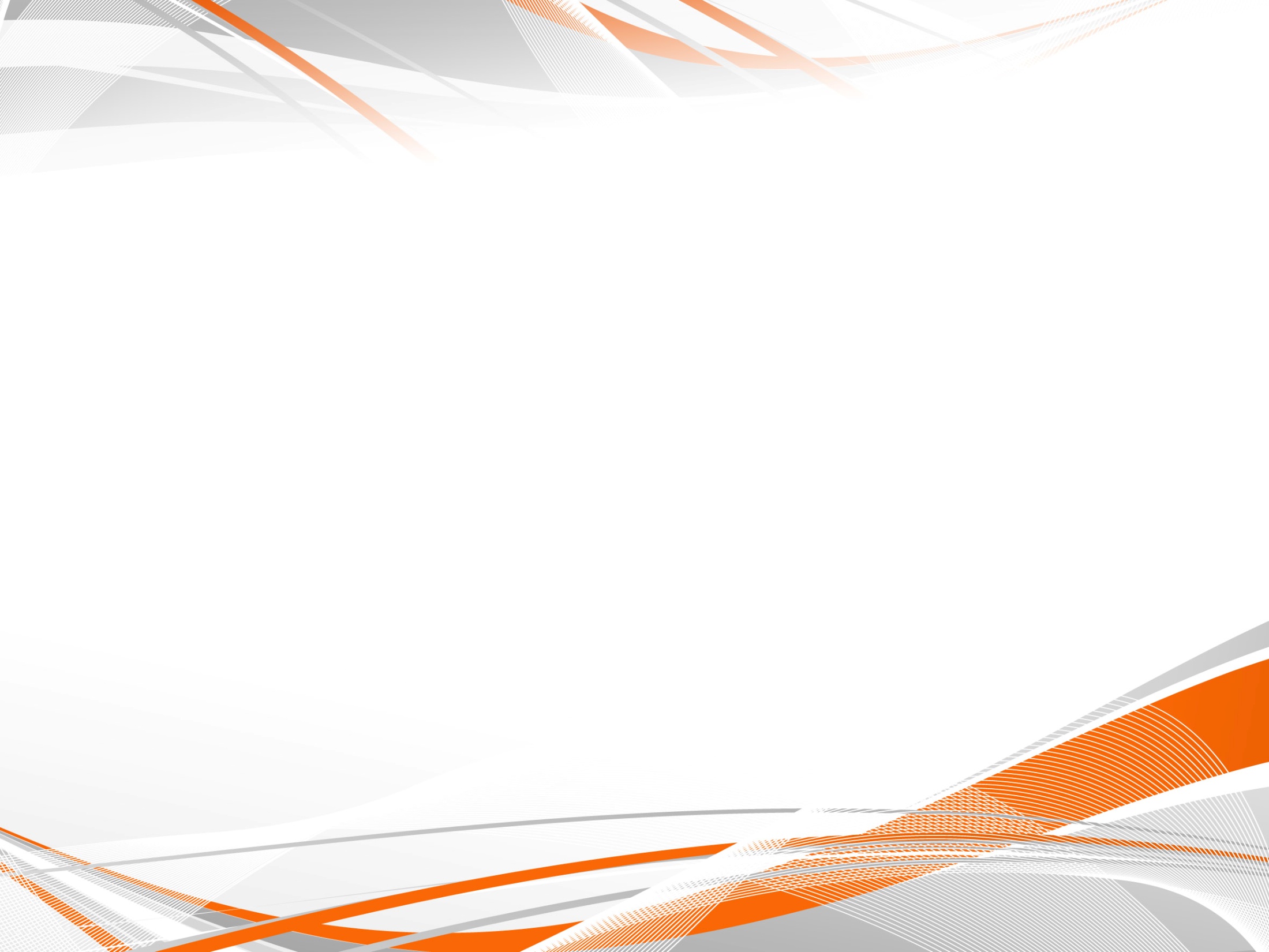 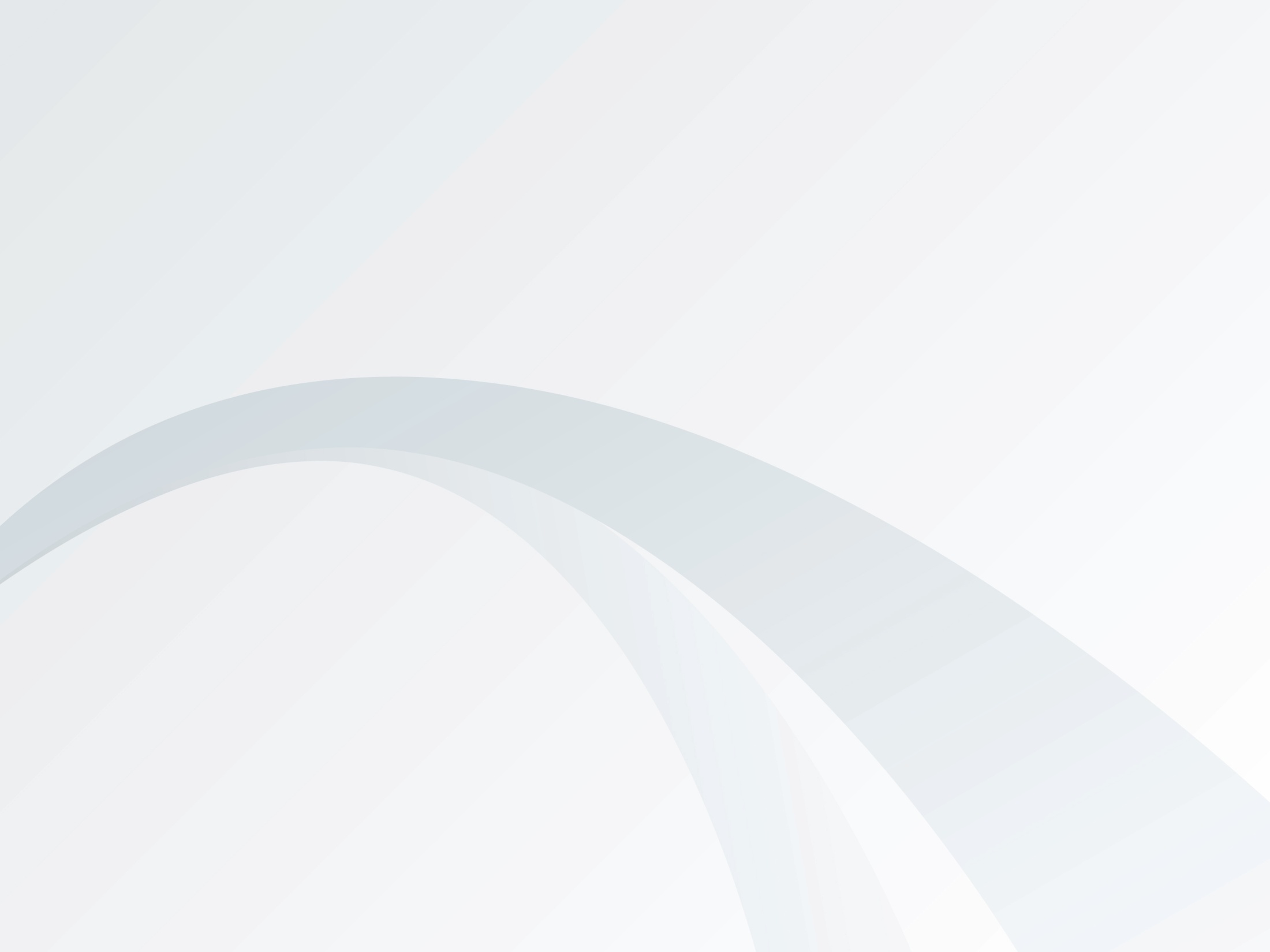 !
РАСТИ ЛИДЕРОВ – 
    УВЕЛИЧИВАЙ ДОХОД
ПРЕМИЯ ЭФФЕКТИВНОГО СПОНСИРОВАНИЯ (ПЭС)
дополнительный доход
 за каждого нового Директора в структуре!
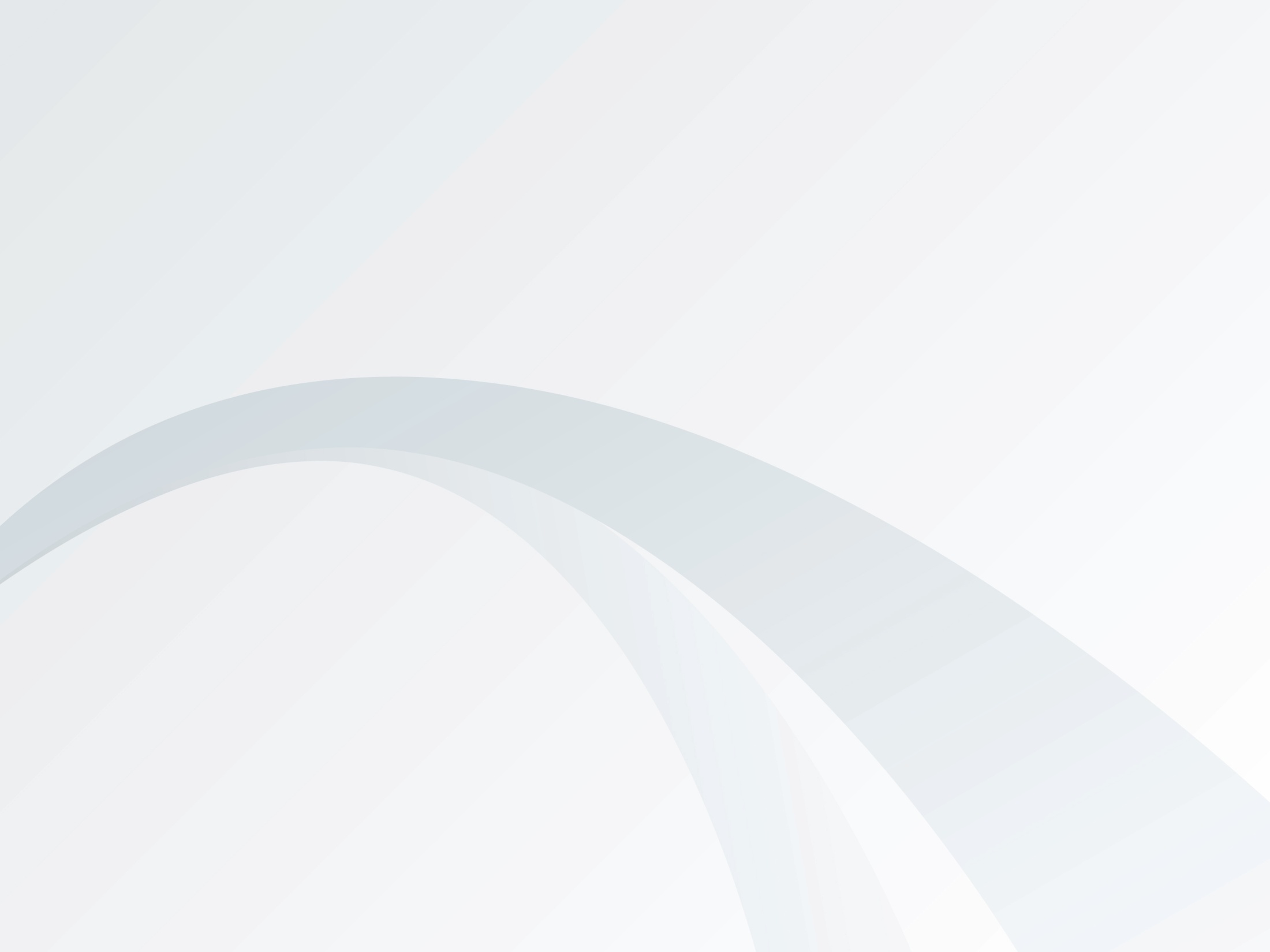 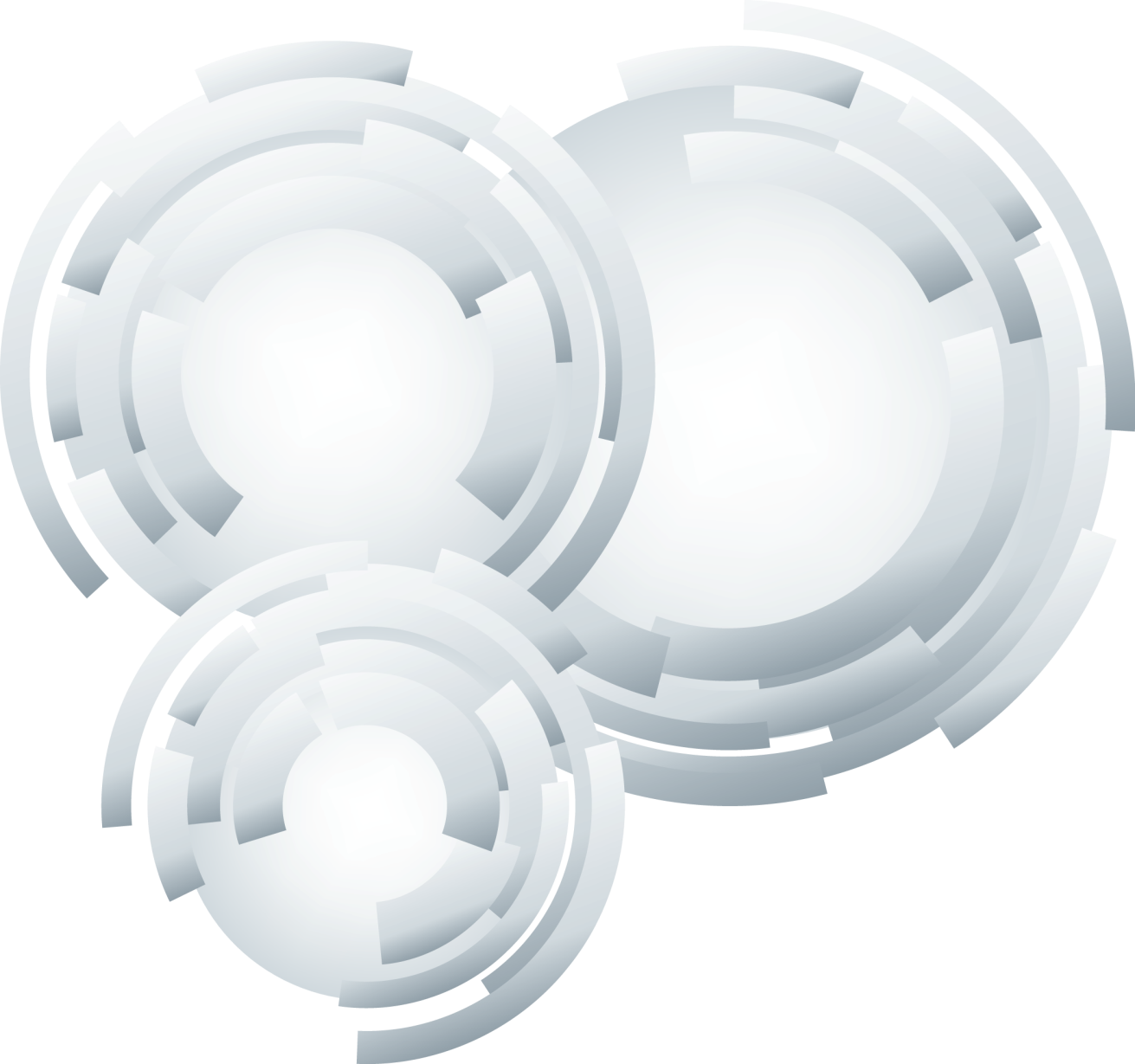 РАСТИ ЛИДЕРОВ – 
    УВЕЛИЧИВАЙ ДОХОД
ПОМОГАЙ РАСТИТЬ ЛИДЕРОВ
СВОИМ ПАРТНЕРАМ!
МОТИВИРУЙ, ОБУЧАЙ, СПОНСИРУЙ!
ВЫ
ВЫ
+ 7 % с ГО
+ 7 % с ГО
Директор
ГО 1000 б.
Директор
ГО 1000 б.
Директор
ГО 1000 б.
+ 5 % с ГО
Директор
ГО 1000 б.
+ 3 % с ГО
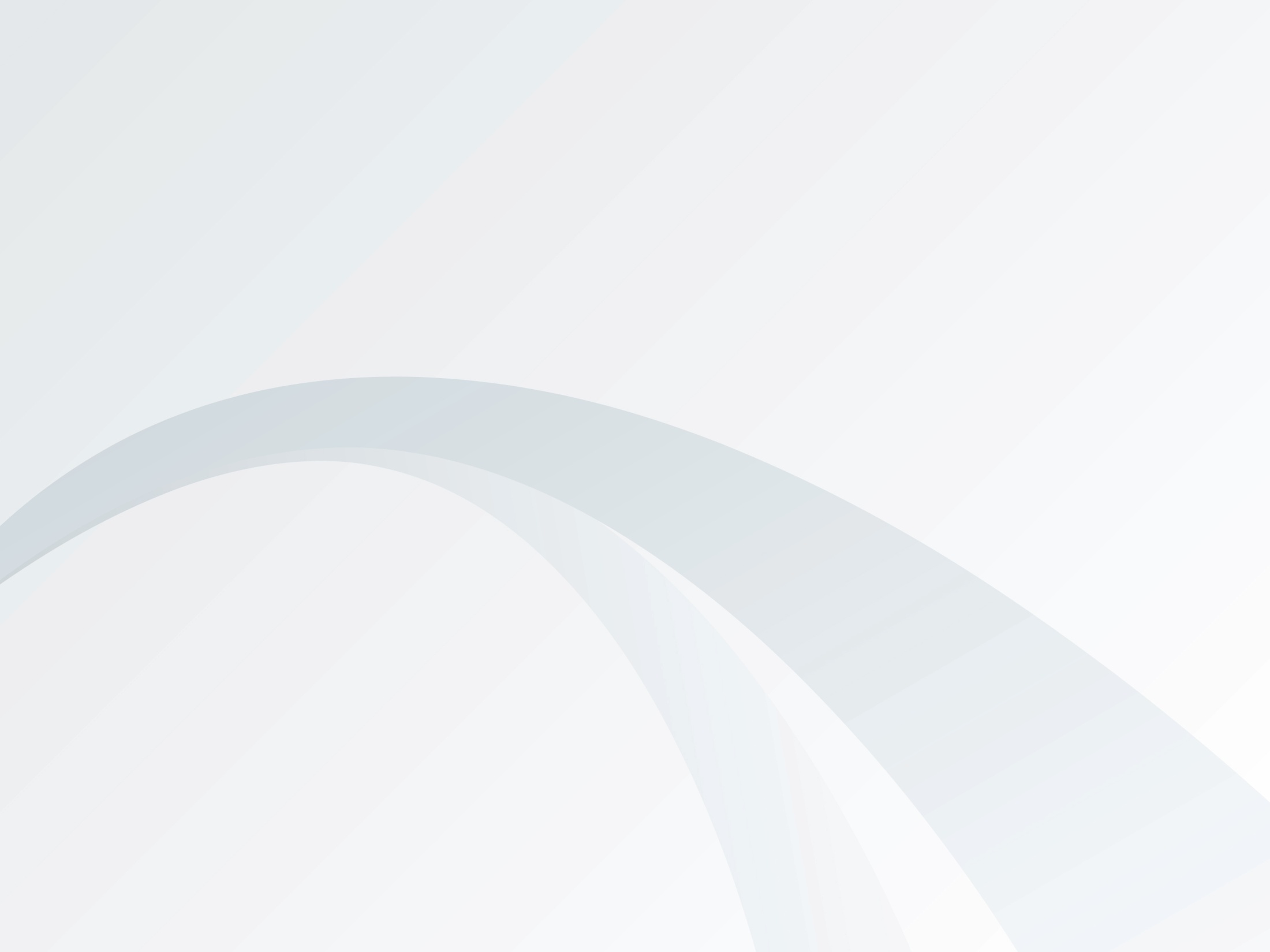 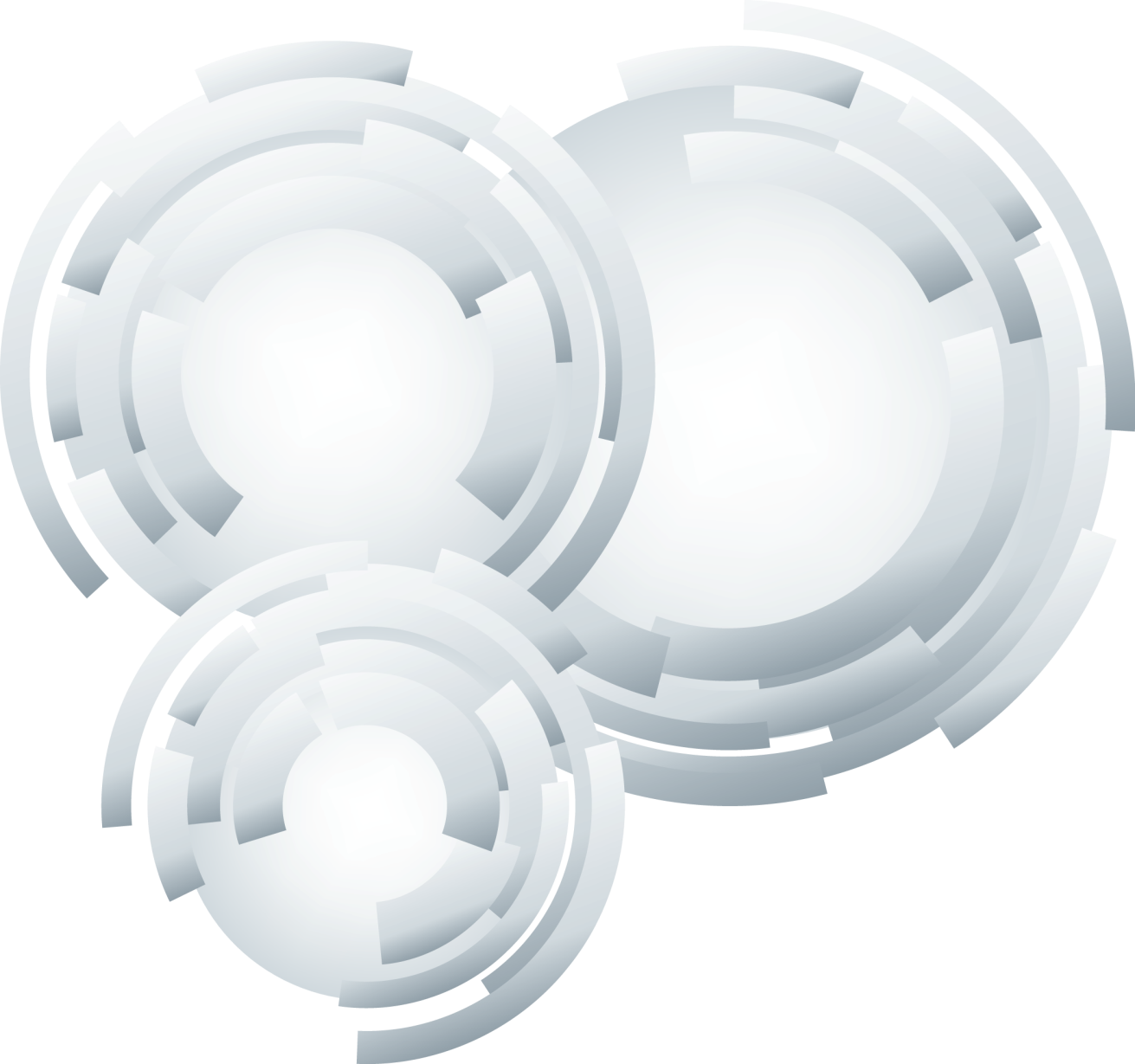 РАСТИ ЛИДЕРОВ – 
    УВЕЛИЧИВАЙ ДОХОД
ПОМОГАЙ РАСТИТЬ ЛИДЕРОВ
СВОИМ ПАРТНЕРАМ!
МОТИВИРУЙ, ОБУЧАЙ, СПОНСИРУЙ!
ВЫ
ВЫ
+ К ЧЕКУ
>= 1540 руб.
Директор
ГО 1000 б.
Директор
ГО 1000 б.
Директор
ГО 1000 б.
+ К ЧЕКУ
3300  руб.
+ К ЧЕКУ
1540 руб. х 6 месяцев
>= 9420 руб.
Директор
ГО 1000 б.
+ К ЧЕКУ
6 месяцев >= 19800 руб.
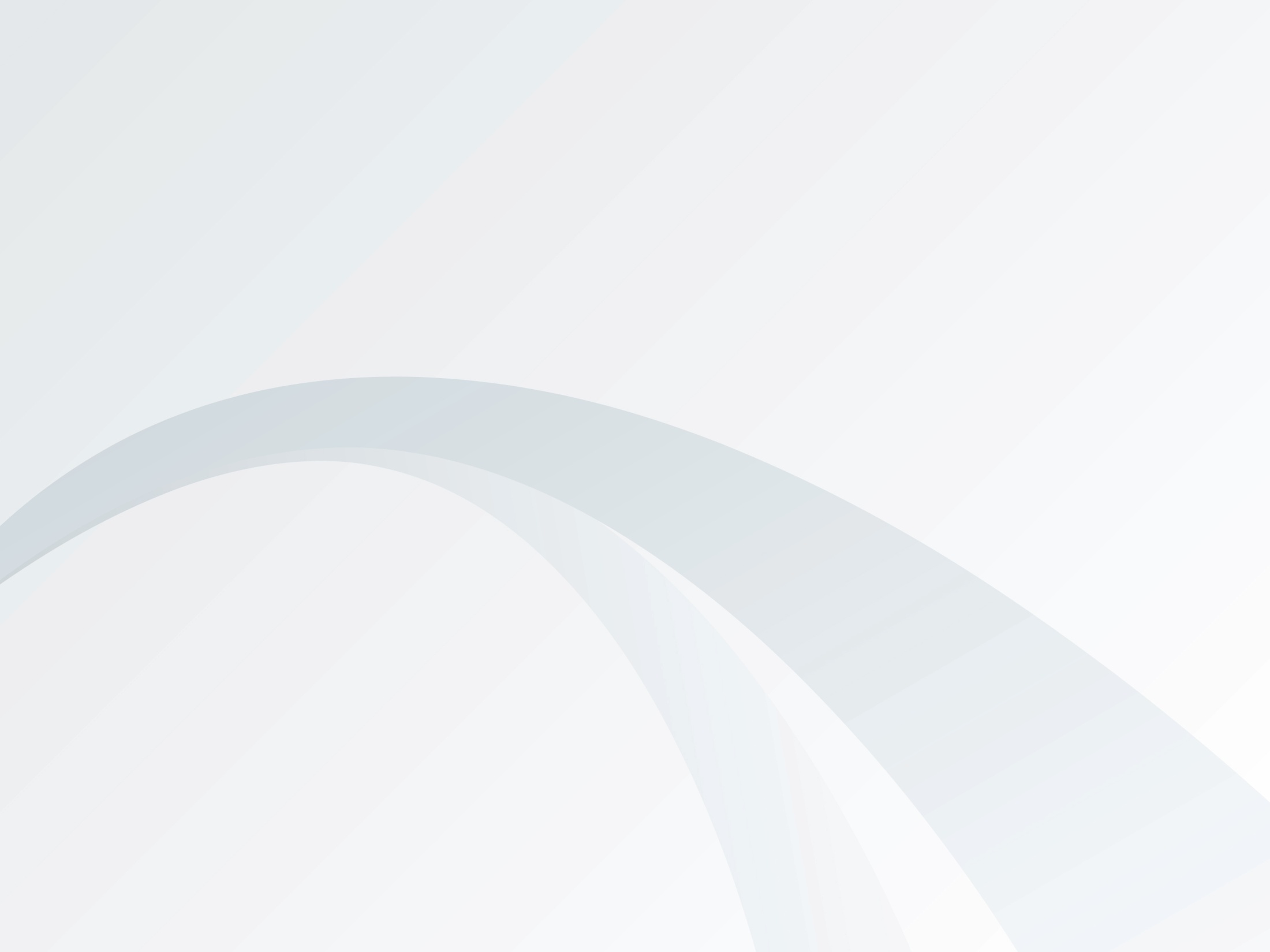 РАЗВИВАЙ ЭФФЕКТИВНУЮ КОМАНДУ!
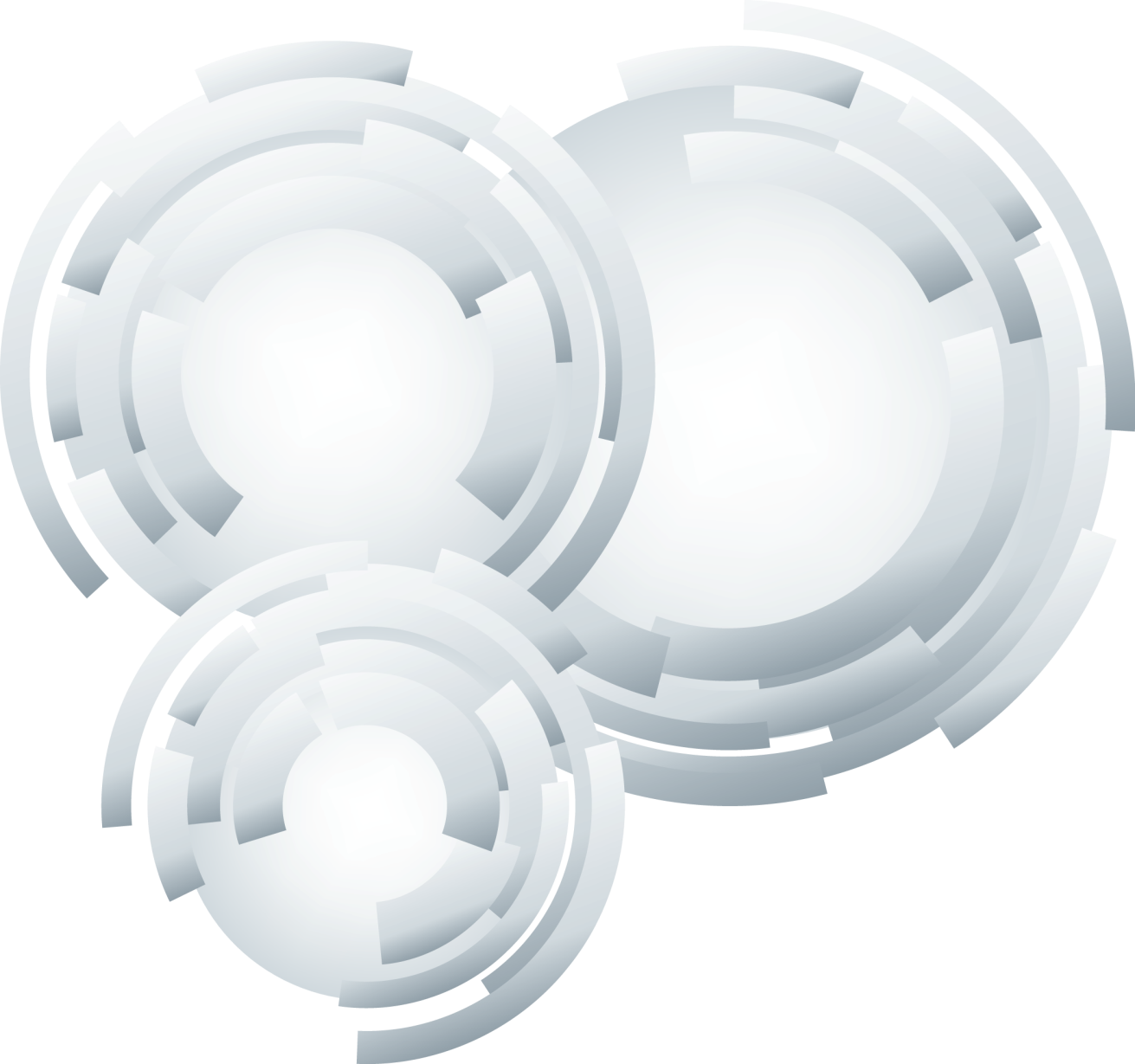 + 7 % с ГО
ДИРЕКТОР
ВЫ
+ 7 % с ГО
+ 5 % с ГО
Директор
СЕРЕБРЯНЫЙ ДИРЕКТОР
+ 7 % с ГО
ВЫ
+ 7 % с ГО
+ 7 % с ГО
+ 5 % с ГО
Директор
Директор
+ 5 % с ГО
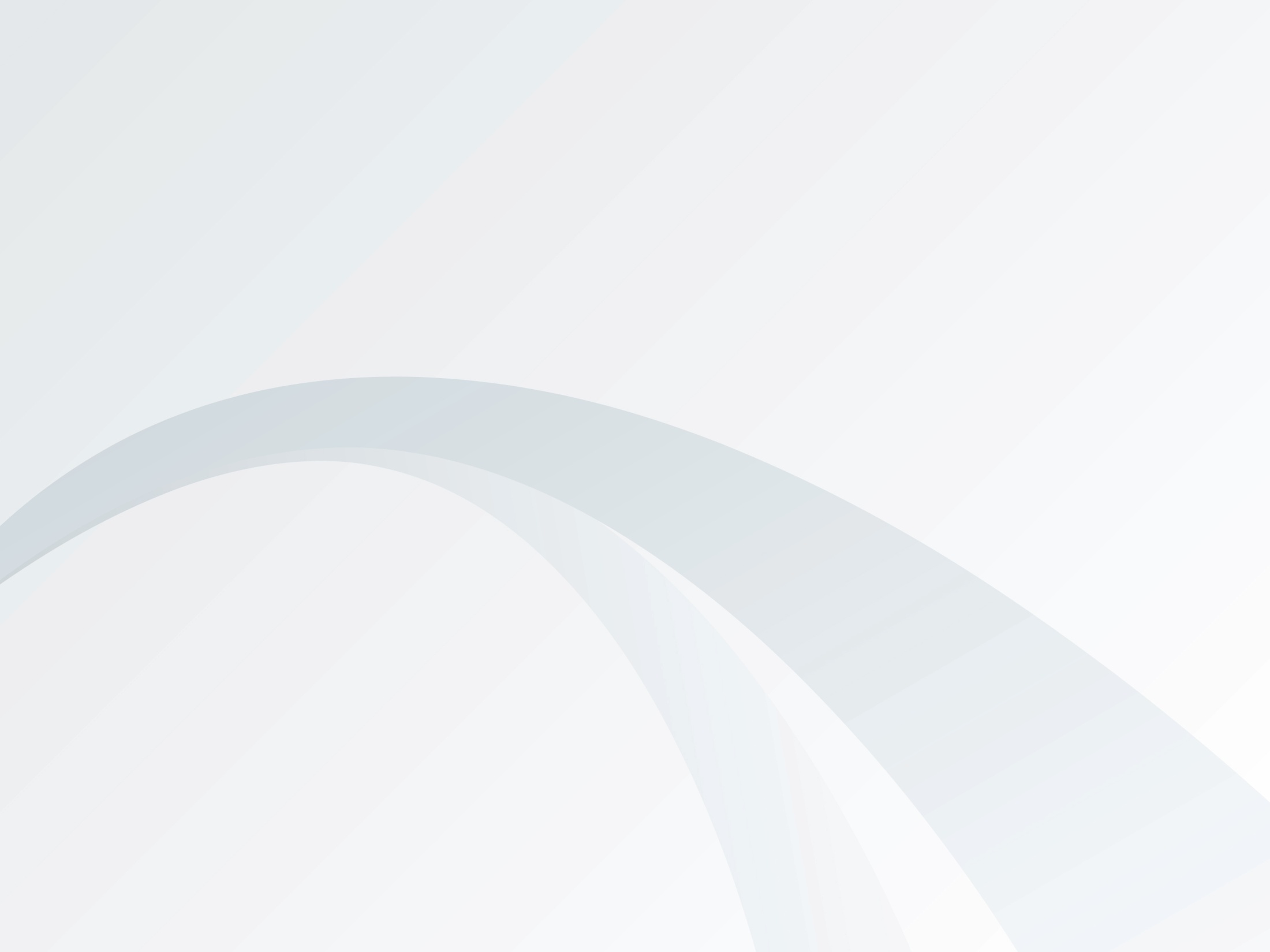 ПОСТРОЙ МОДЕЛЬ СТАБИЛЬНОГО РОСТА ДОХОДОВ!
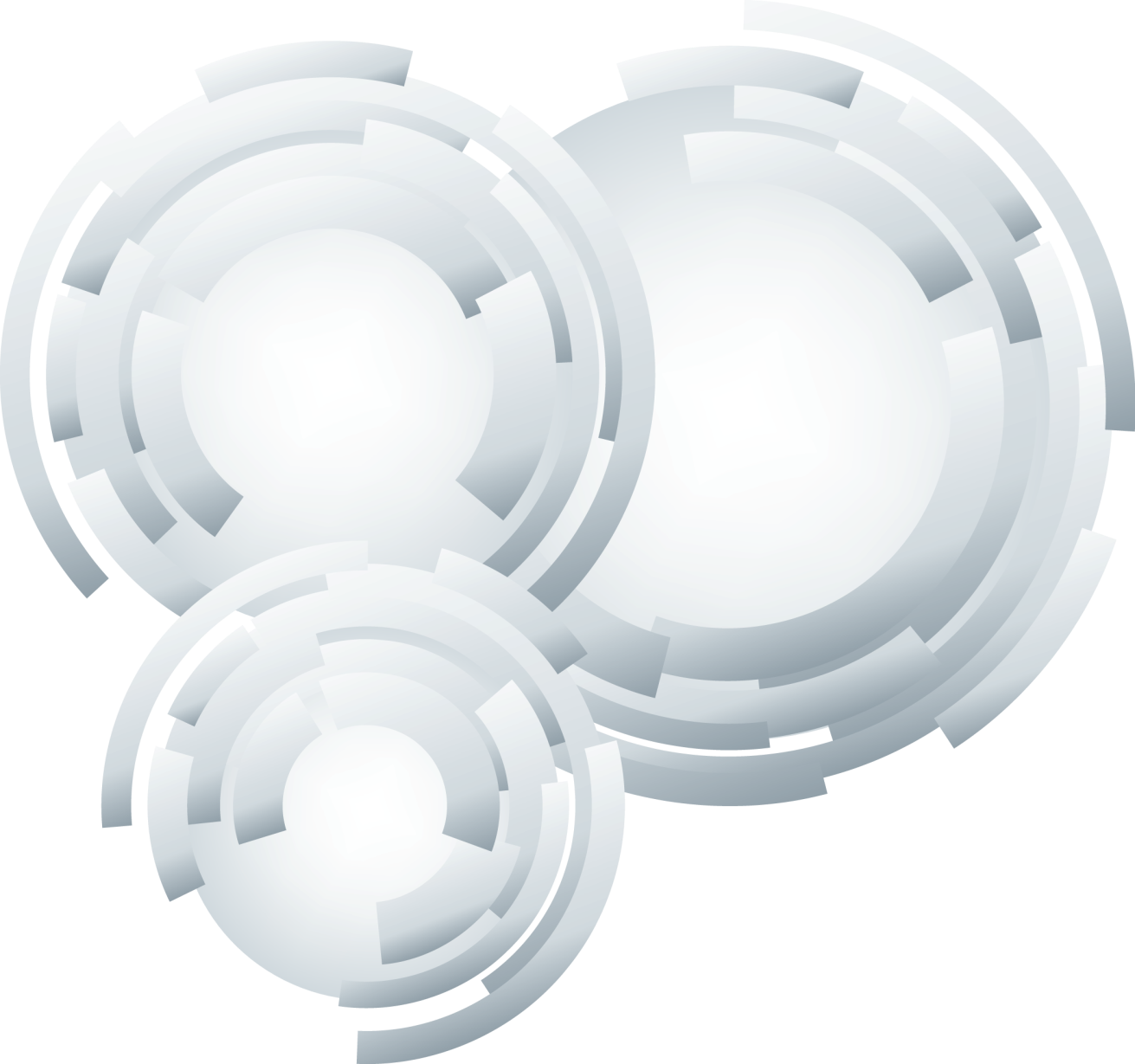 СЕРЕБРЯНЫЙ ДИРЕКТОР
+ 7 % с ГО
ВЫ
+ 7 % с ГО
+ 7 % с ГО
+ 5 % с ГО
Директор
Директор
+ 5 % с ГО
+ 7 % с ГО
+ 7 % с ГО
+ 5 % с ГО
+ 3 % с ГО
Директор
Директор
+ 3 % с ГО
+ 5 % с ГО
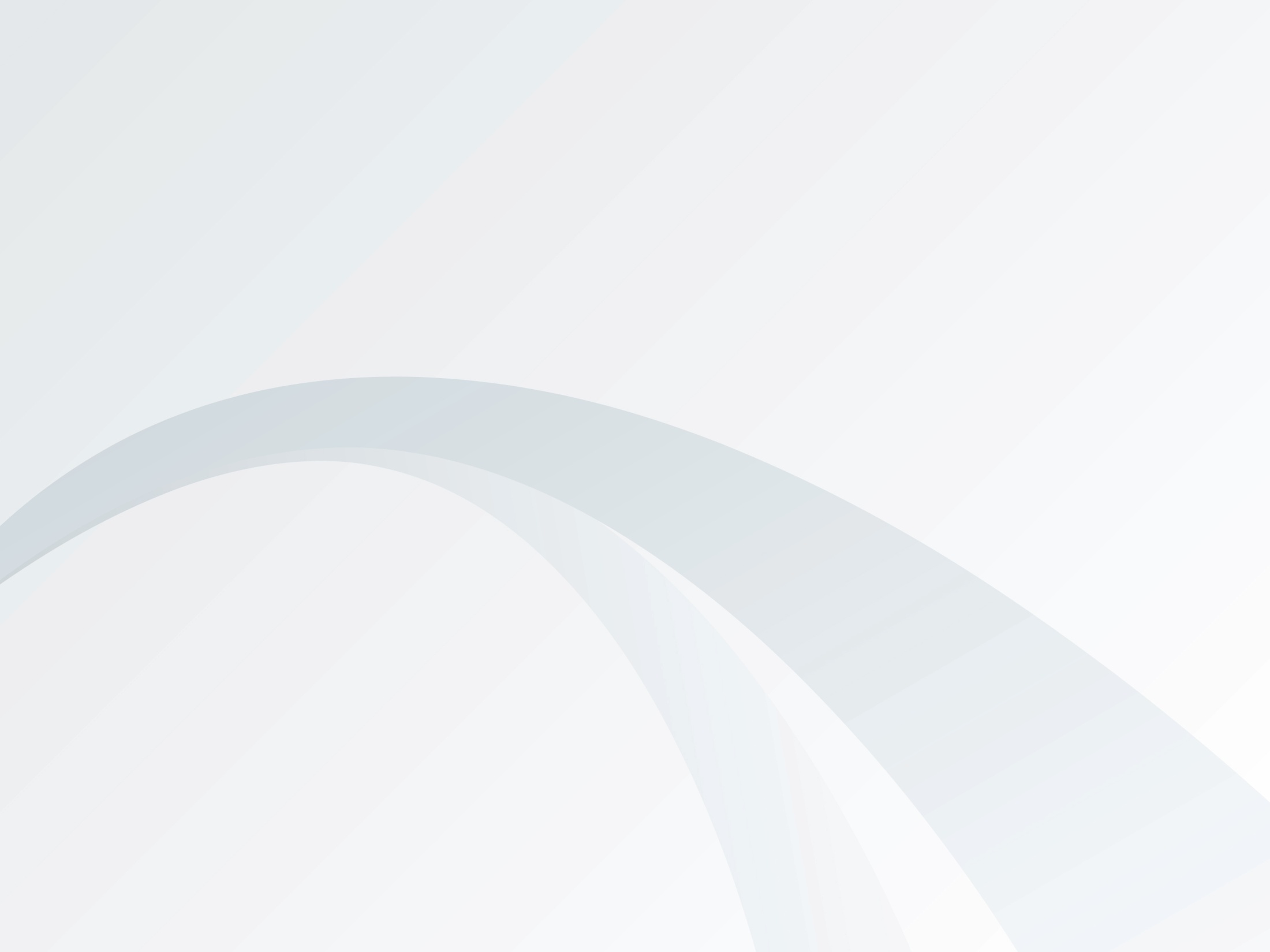 АЛГОРИТМ РОСТА
МОТИВИРОВАННЫХ ЛИДЕРОВ!
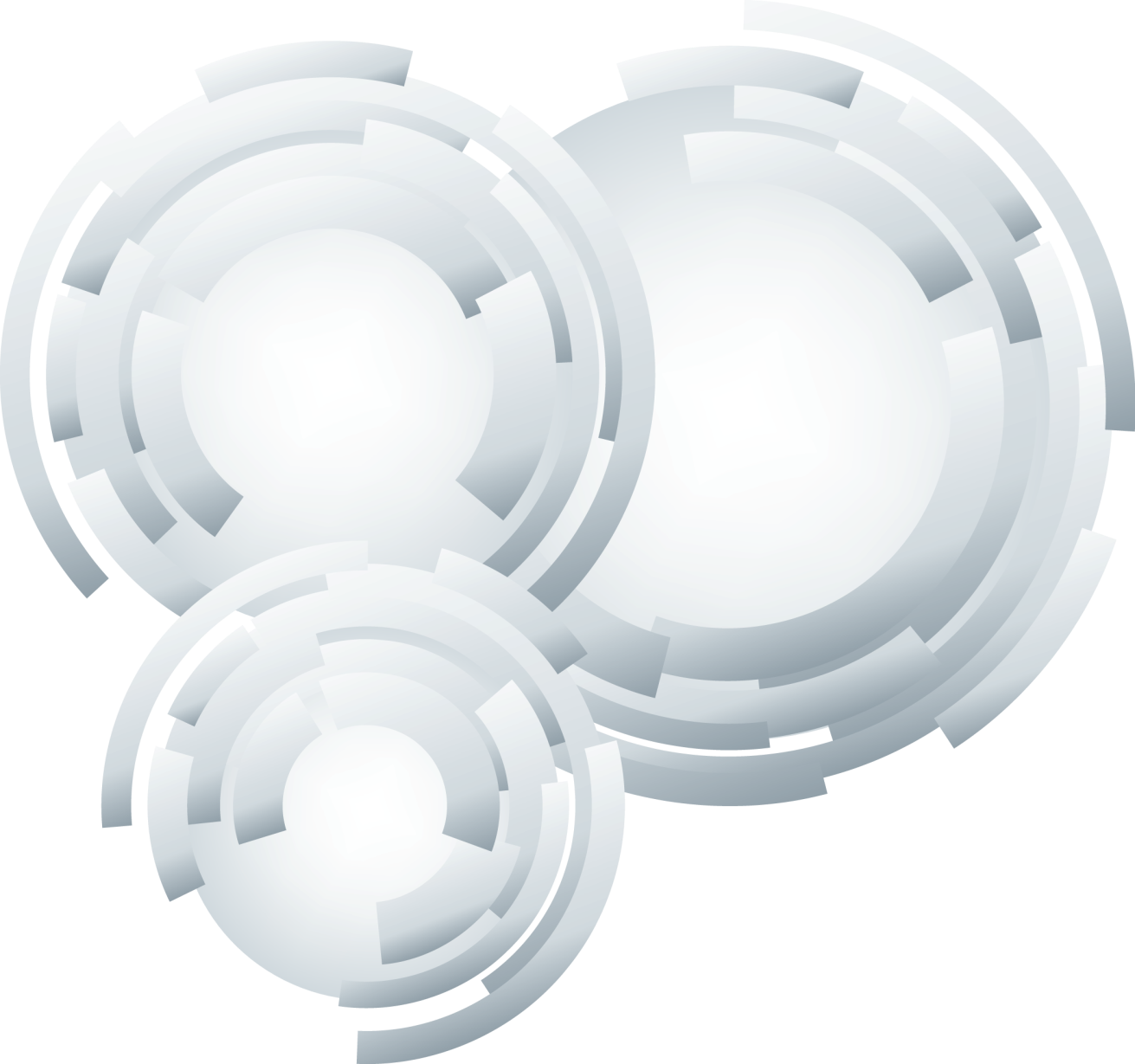 ЗОЛОТОЙ ДИРЕКТОР
ВЫ
+ 7 % с ГО
+ 7 % с ГО
СД
СД
+ 7 % с ГО
+ 7 % с ГО
+ 5 % с ГО
+ 5 % с ГО
+ 3 % с ГО
Директор
+ 3 % с ГО
Директор
Директор
Директор
+ 3 % с ГО
+ 3 % с ГО
!
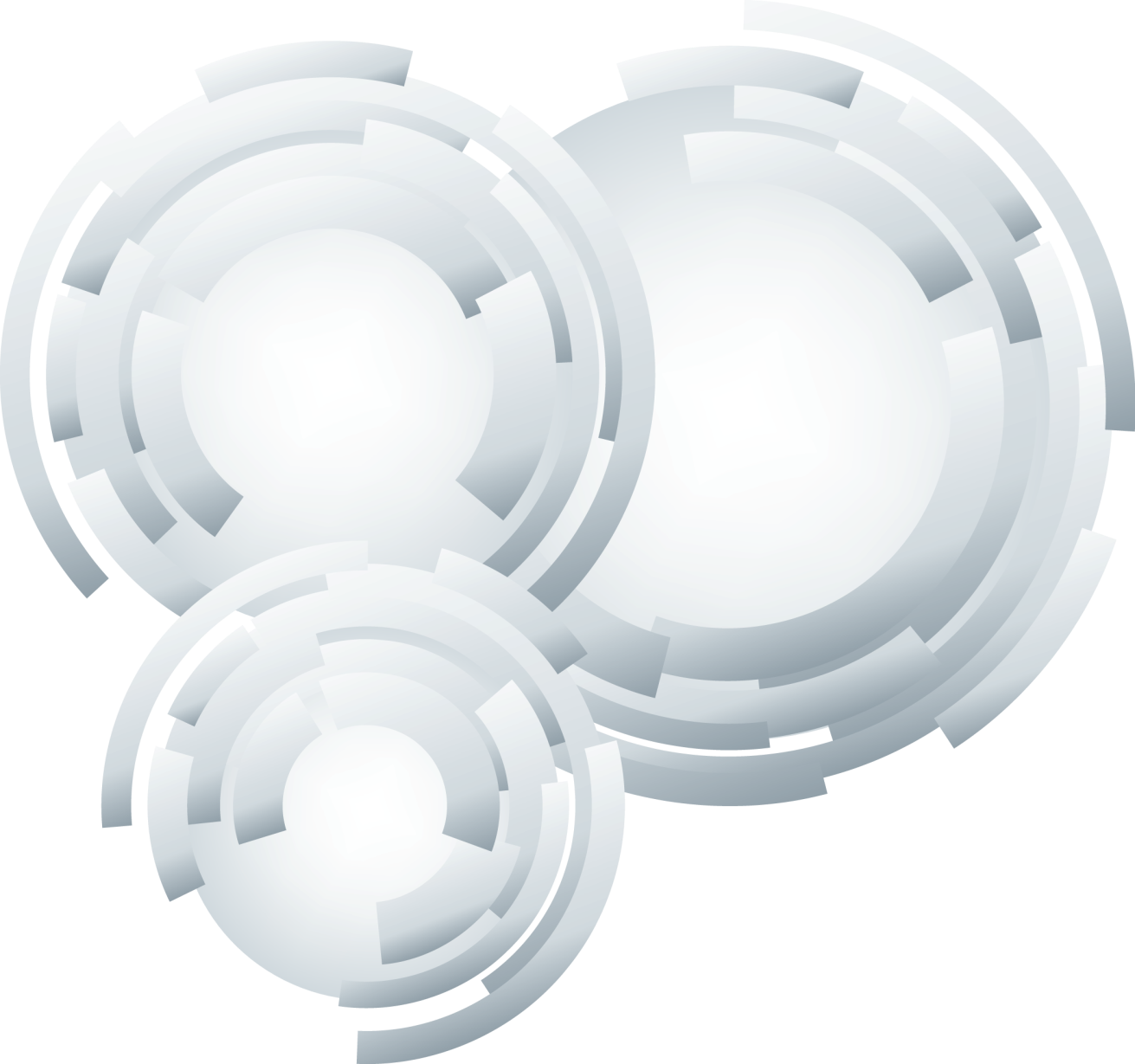 НОВЫЙ, 
БОЛЕЕ ДОСТУПНЫЙ,
БОЛЕЕ ДОХОДНЫЙ
с 1.05.2013  размер премии «Авто/Дом» увеличен до 5% от Организационного объема Партнера
«АВТО/ДОМ»
Золотая премия теперь
до 1500 к.е. в месяц!
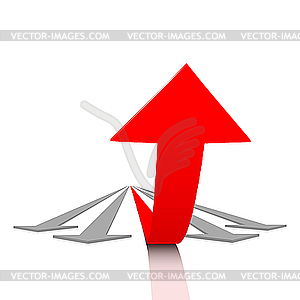 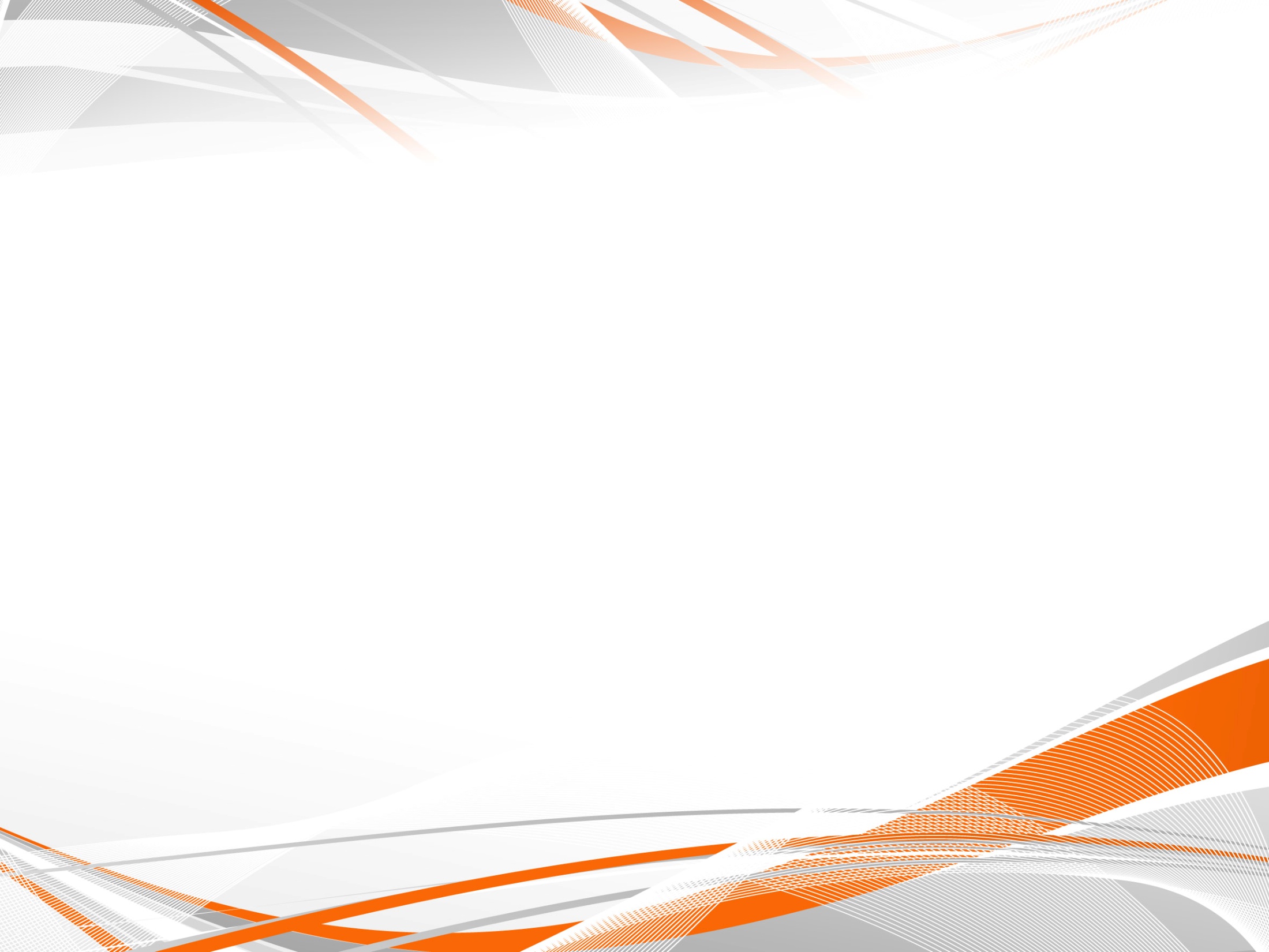 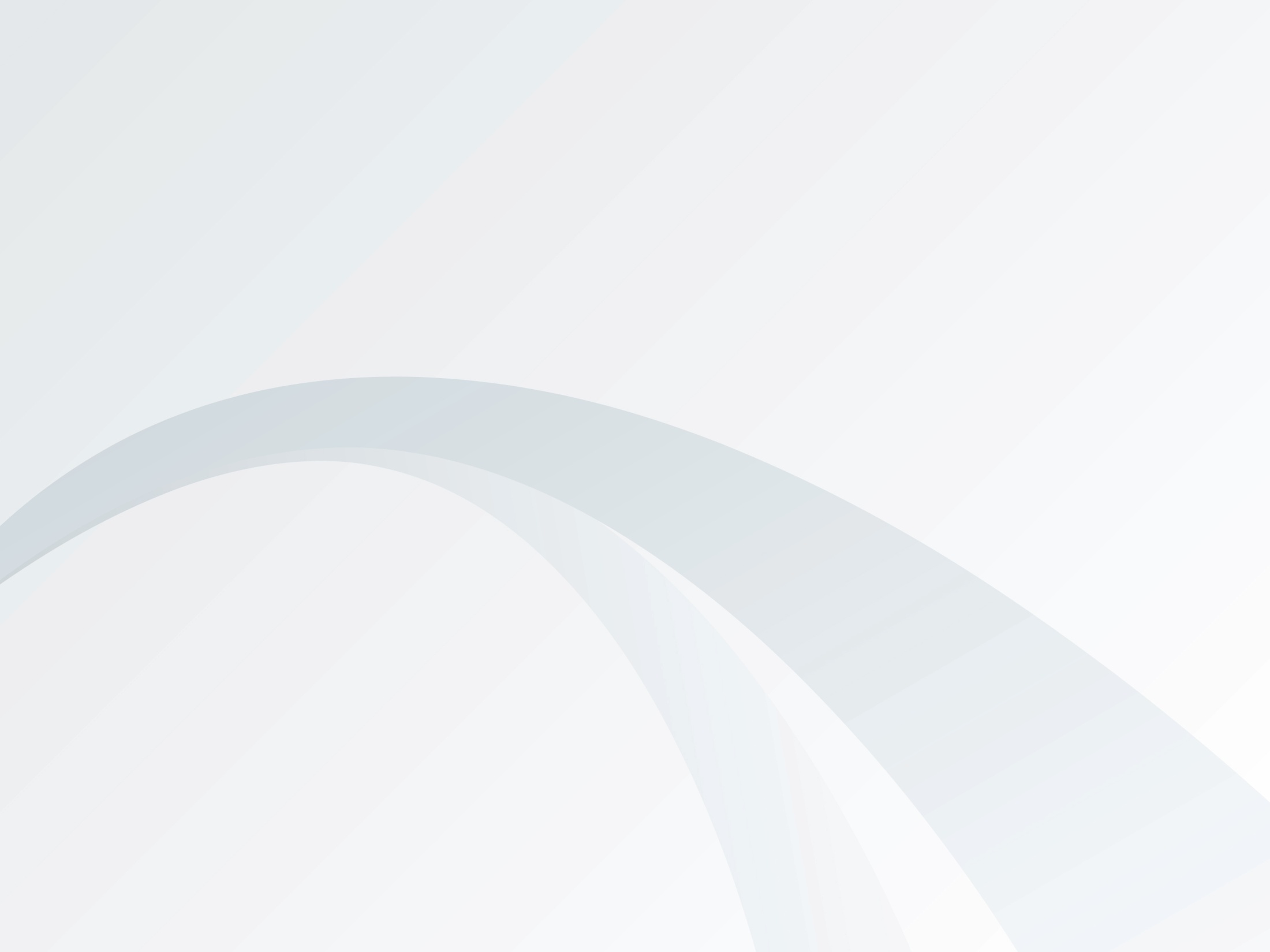 ДОХОДНО!
«АВТО/ДОМ»
ТВОИ СТАБИЛЬНЫЙ ДОХОД НА:
ВЫПЛАТЫ ЗА НОВУЮ КВАРТИРУ
ПУТЕШЕСТВИЕ НА МОРЕ
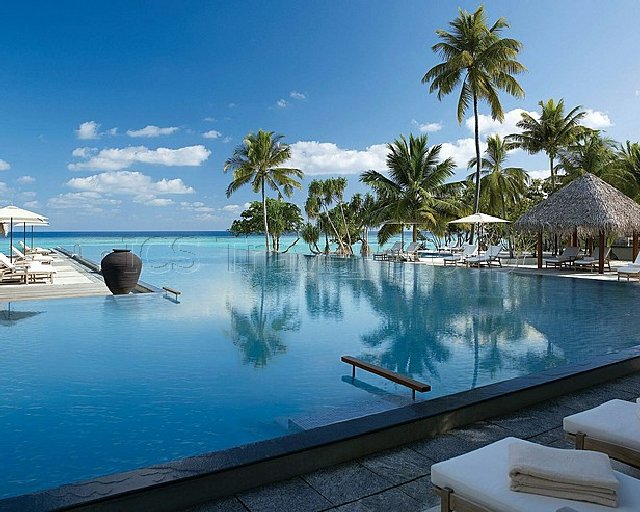 НОВЫЙ АВТОМОБИЛЬ
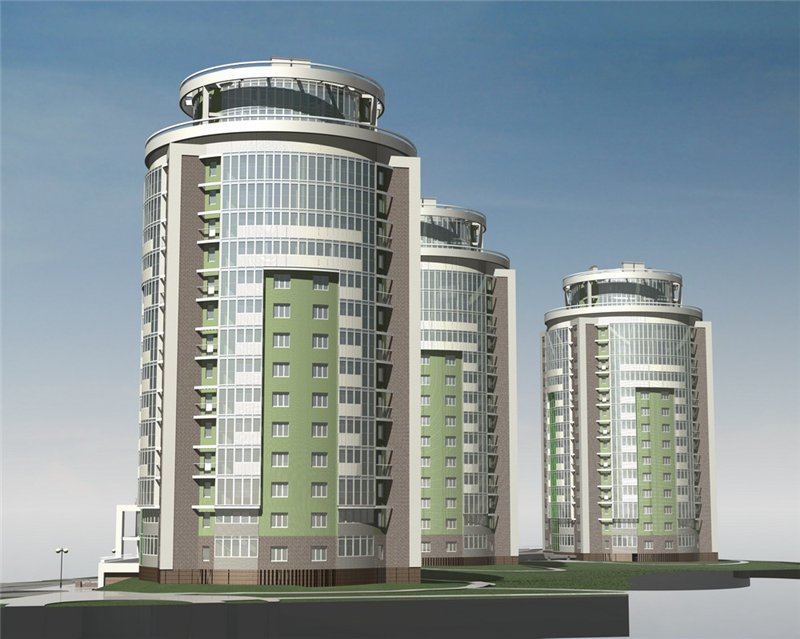 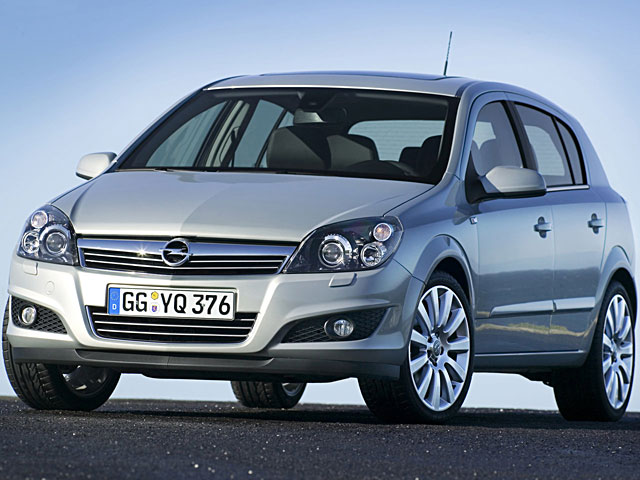 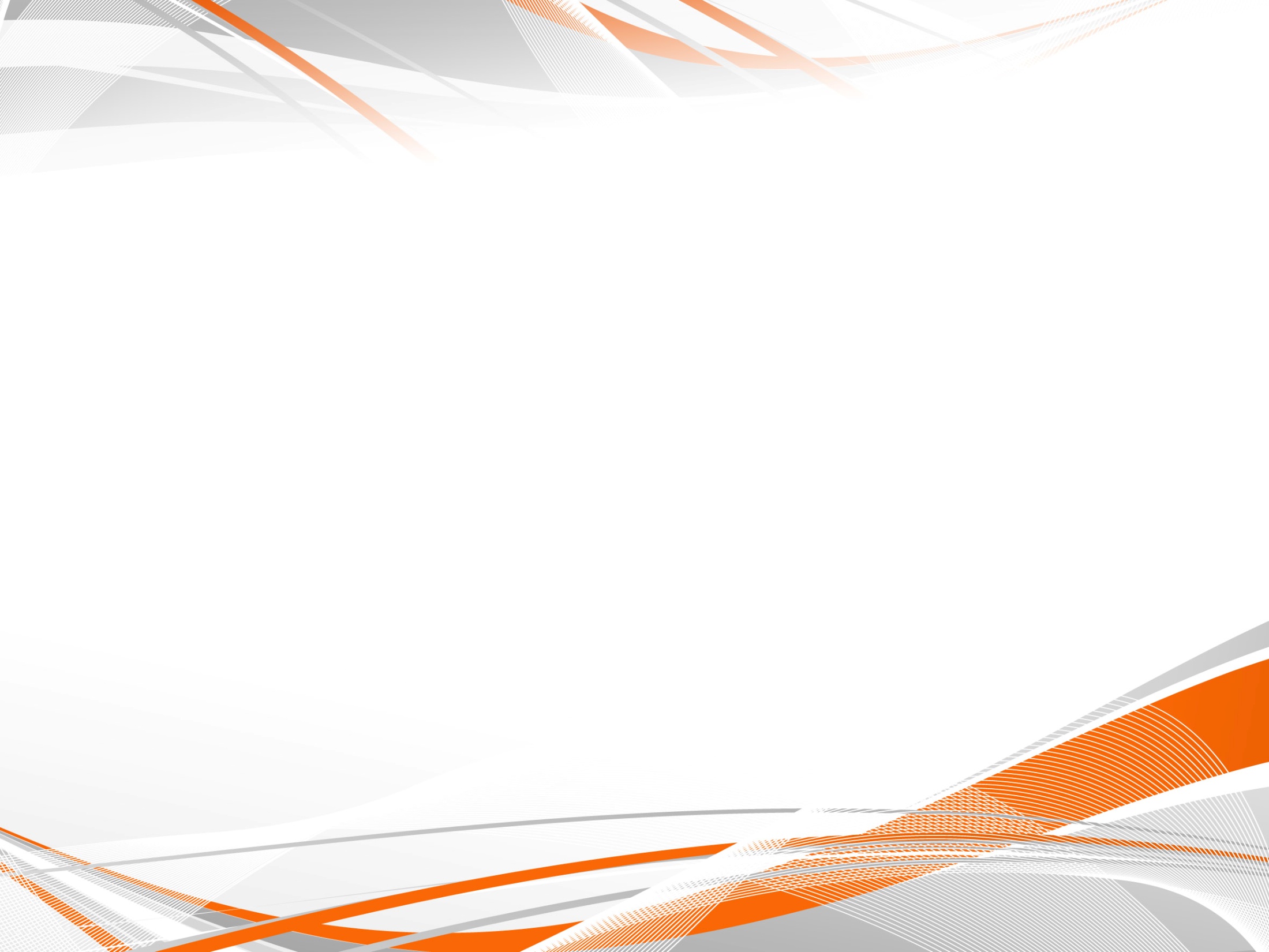 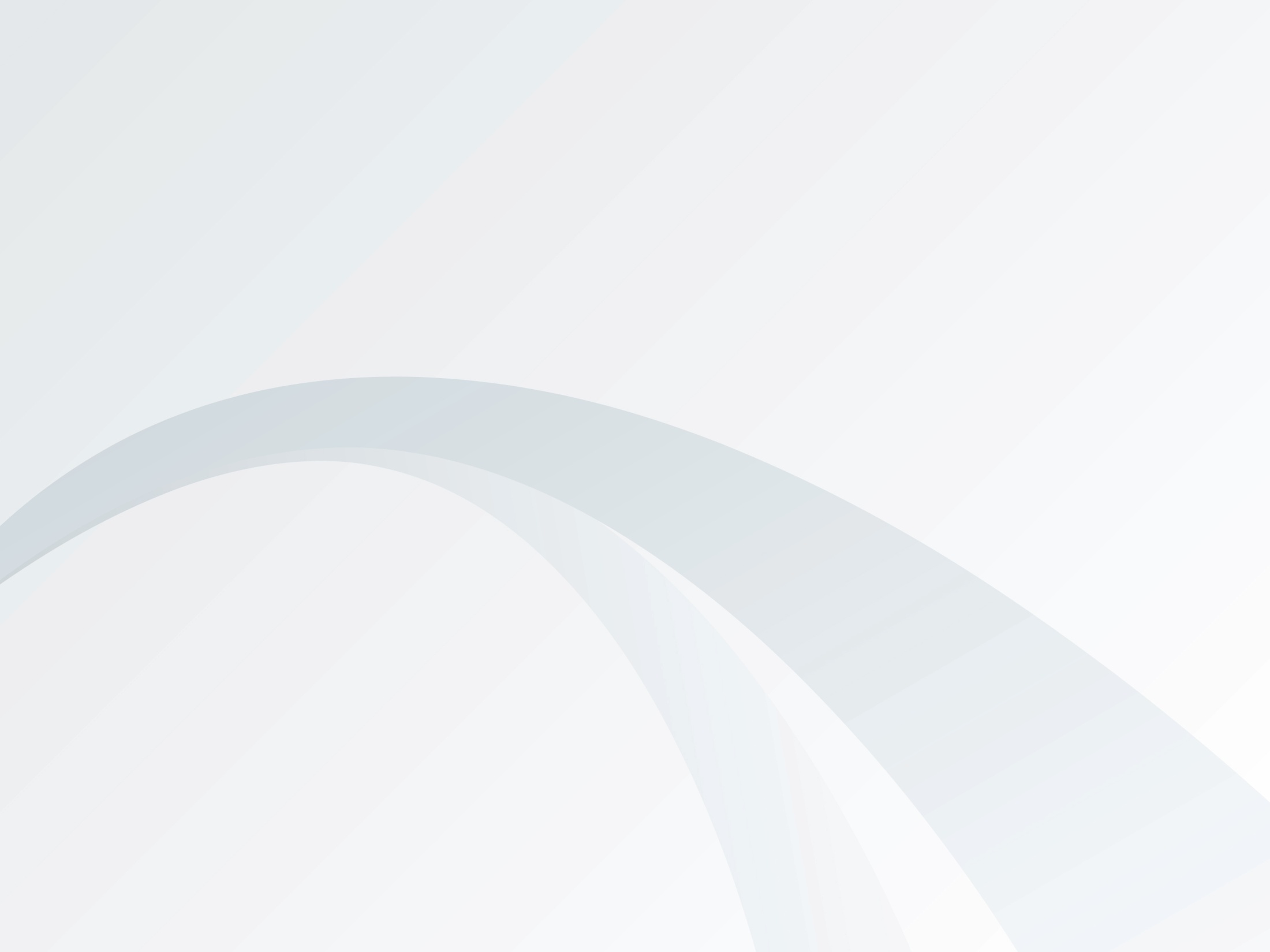 ДОСТУПНО!
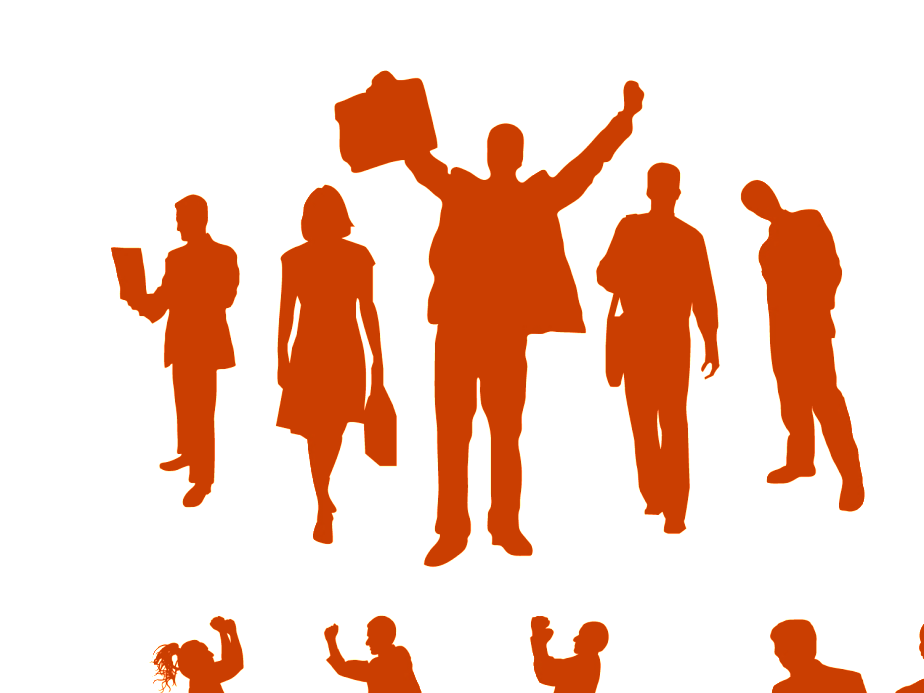 с 1.05.2013 «АВТО/ДОМ» стал более доступным для Партнеров Артлайф
Льготная программа для 
СЕРЕБРЯНЫХ ДИРЕКТОРОВ
с чеком от 300 к.е  
И ЗОЛОТЫХ ДИРЕКТОРОВ
с чеком от 500 к.е
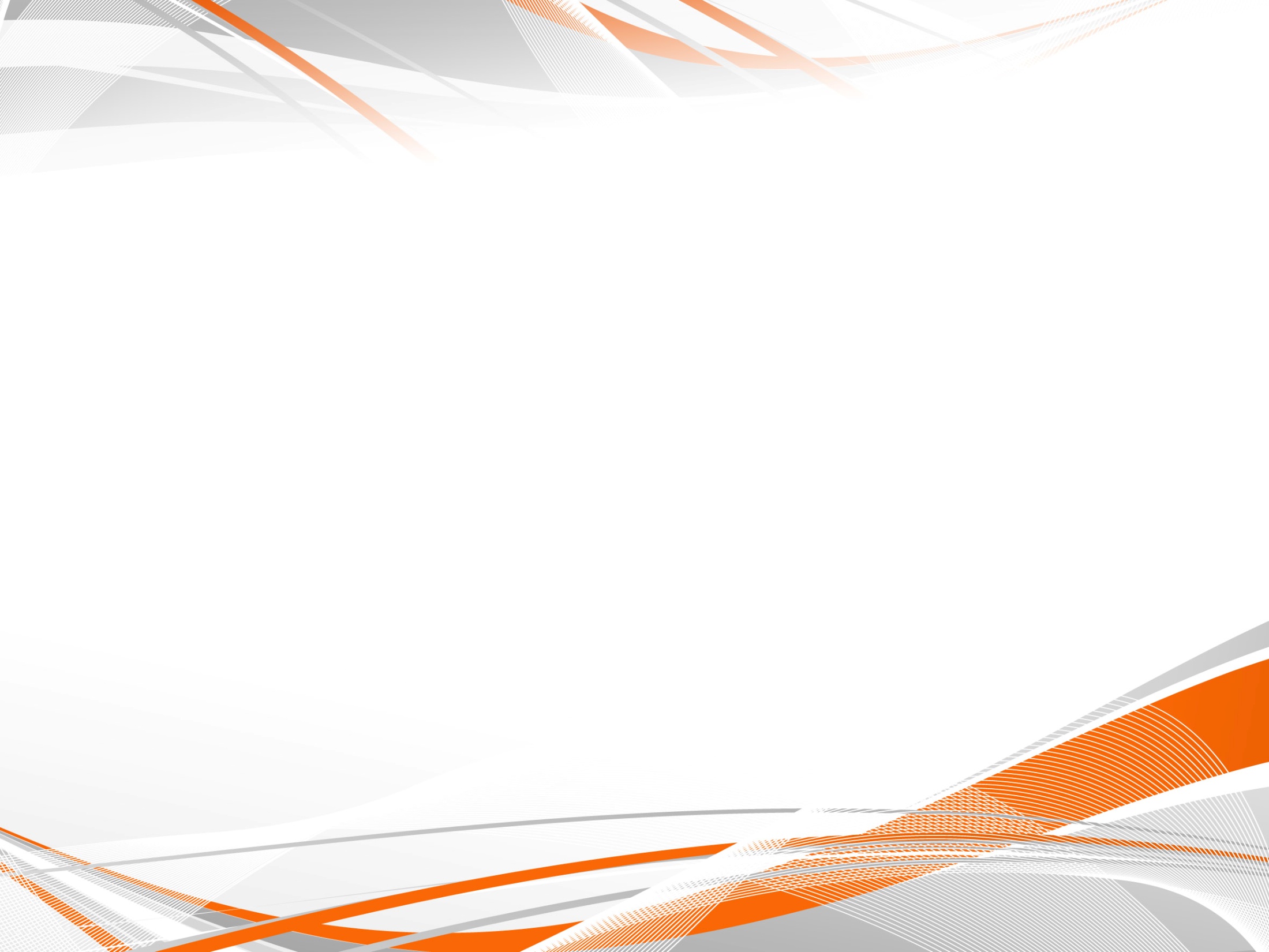 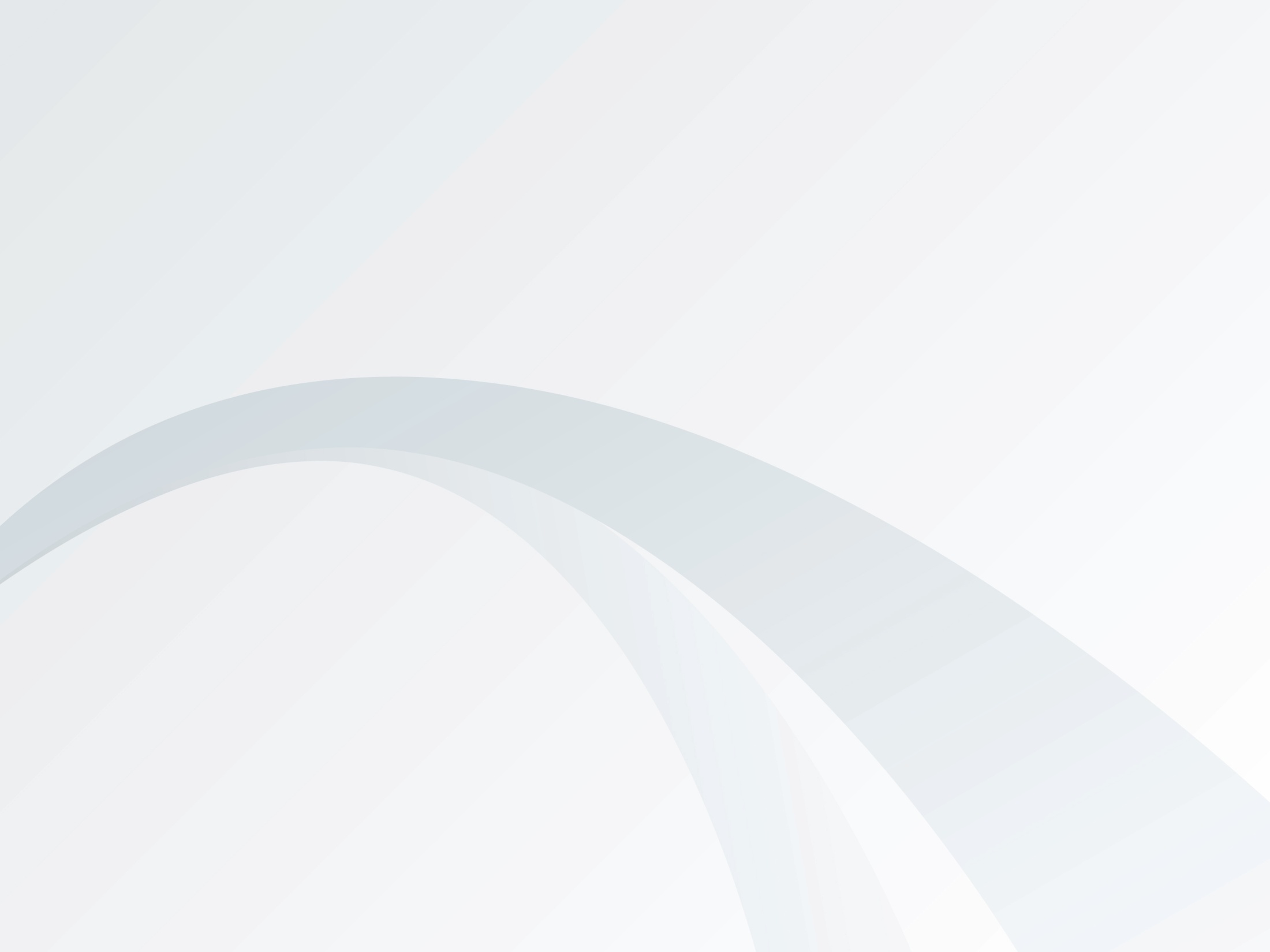 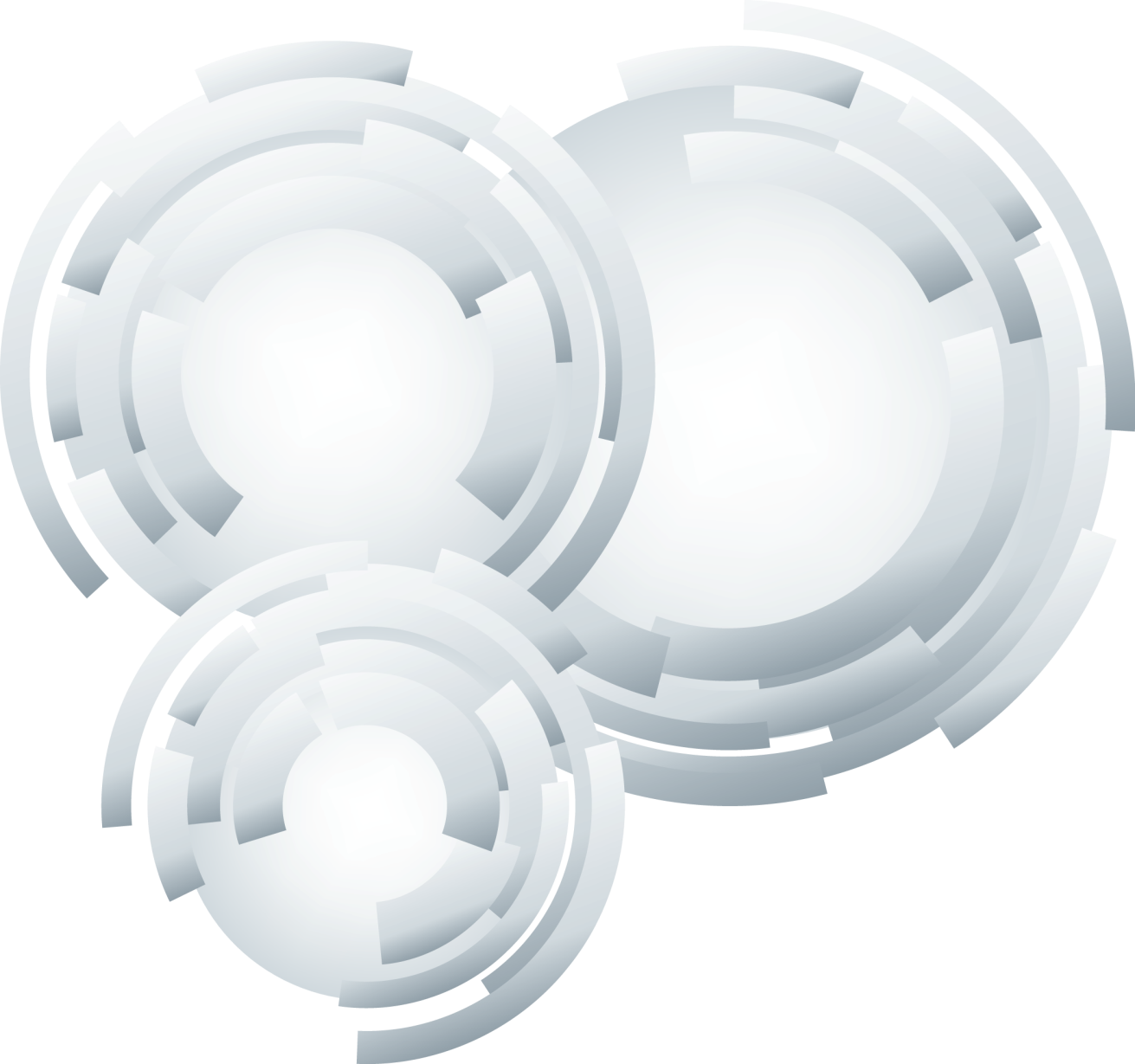 ЭФФЕКТИВНО!
«Золотой лифт» к Успеху!
Квалифицируясь на новый ранг, у Партнера остается возможность в течении льготного периода получать «Авто/Дом» по условиям предыдущего ранга!
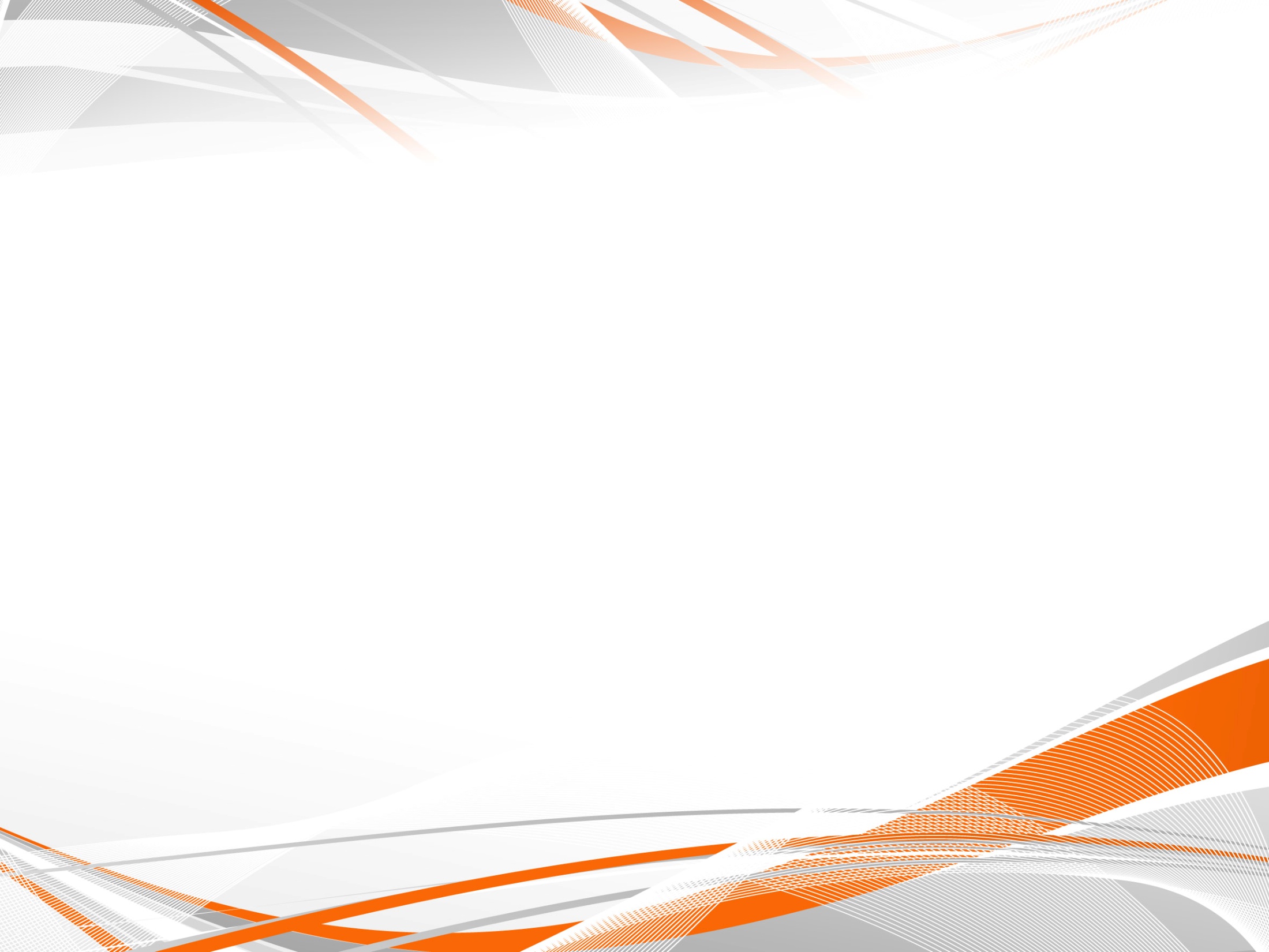 ЭФФЕКТИВНО!
«Золотой лифт» к Успеху!
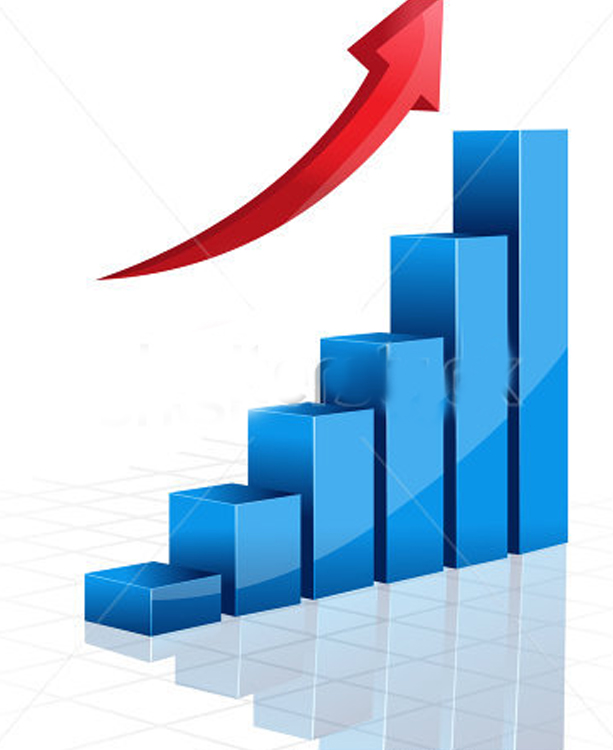 Золотой директор
Льготный период 4 месяца
Рубиновый директор
Льготный период 4 месяца
!
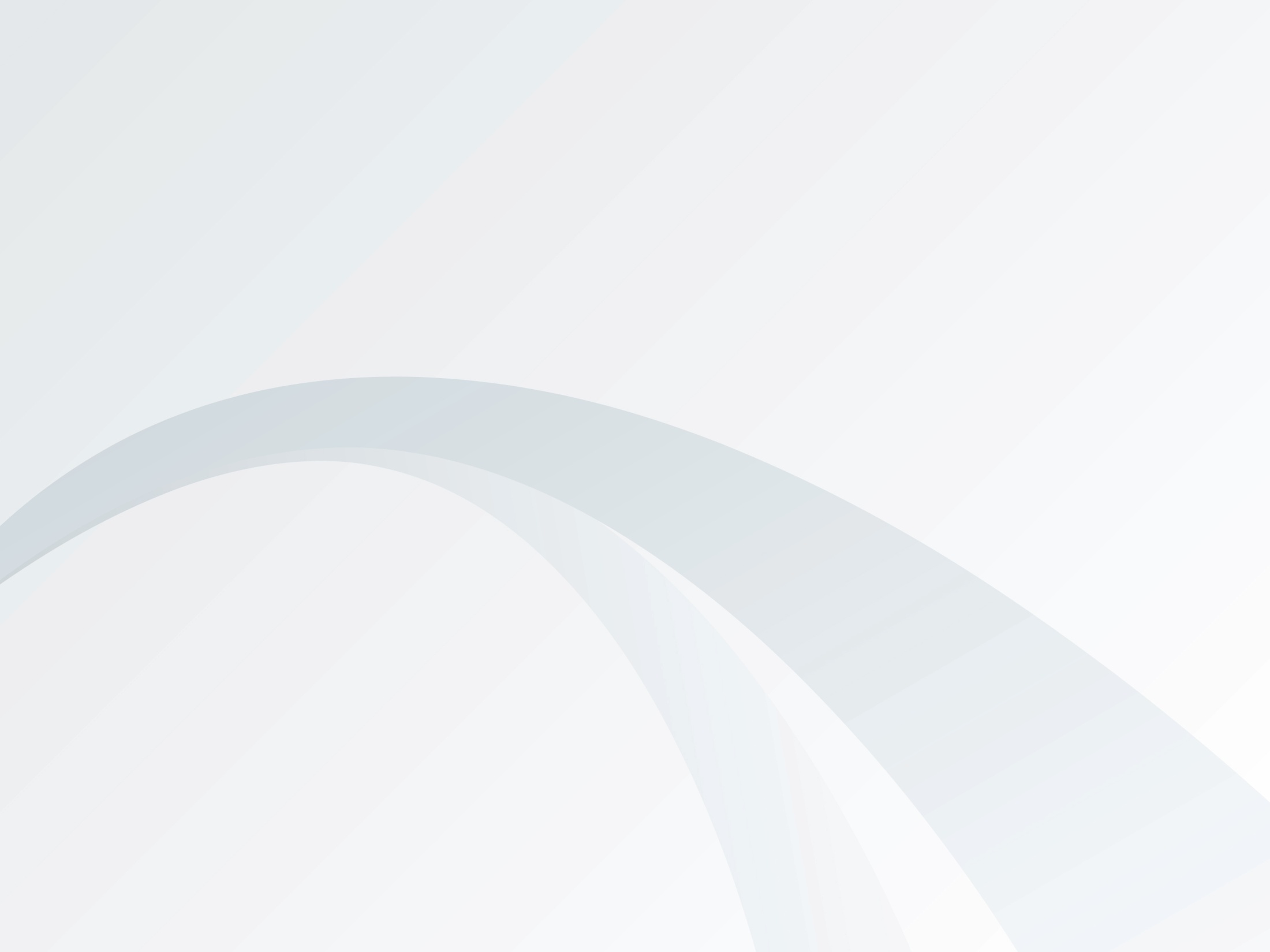 ПОЛУЧАЙ
ДОСТОЙНОЕ ВОЗНАГРАЖДЕНИЕ
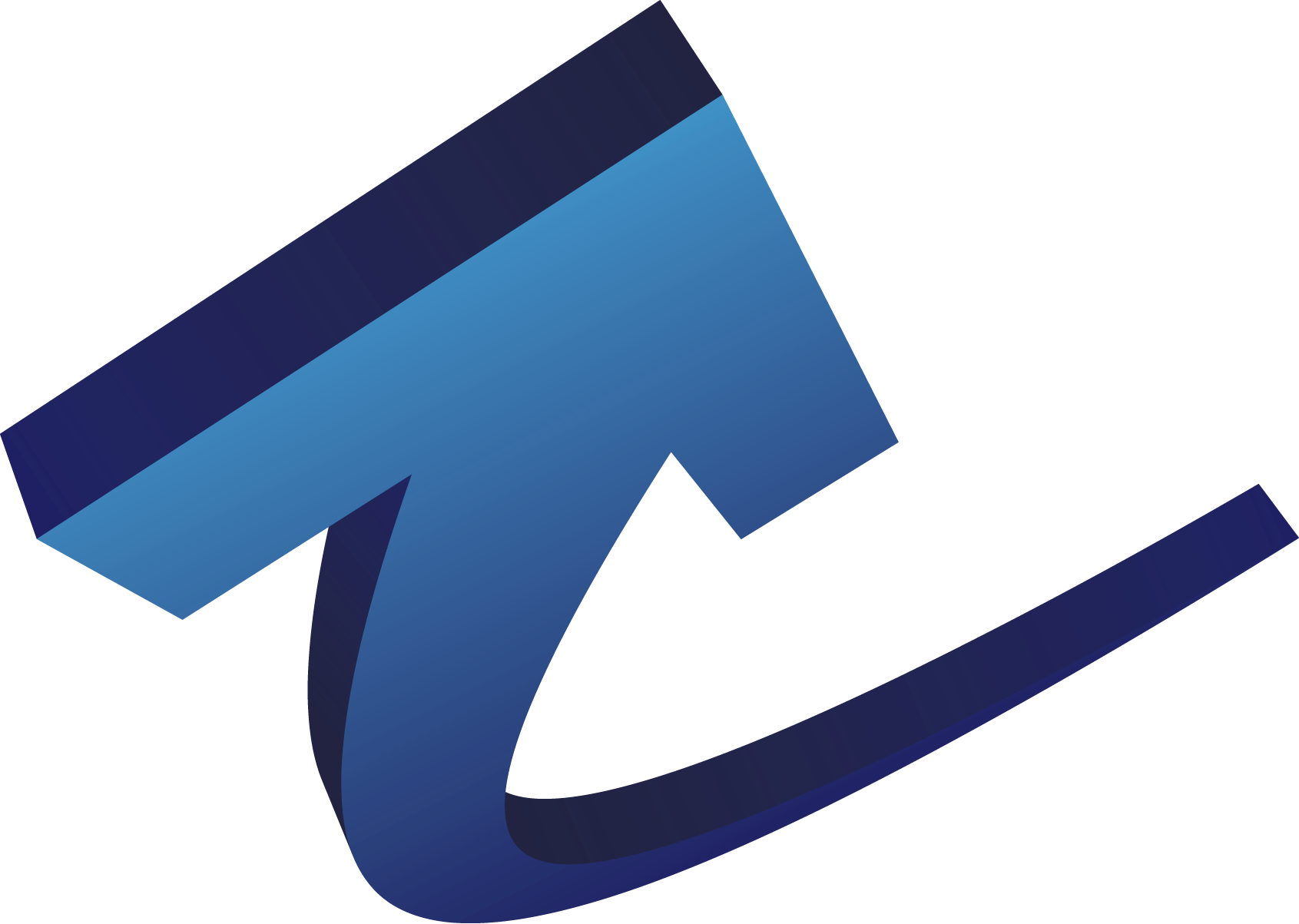 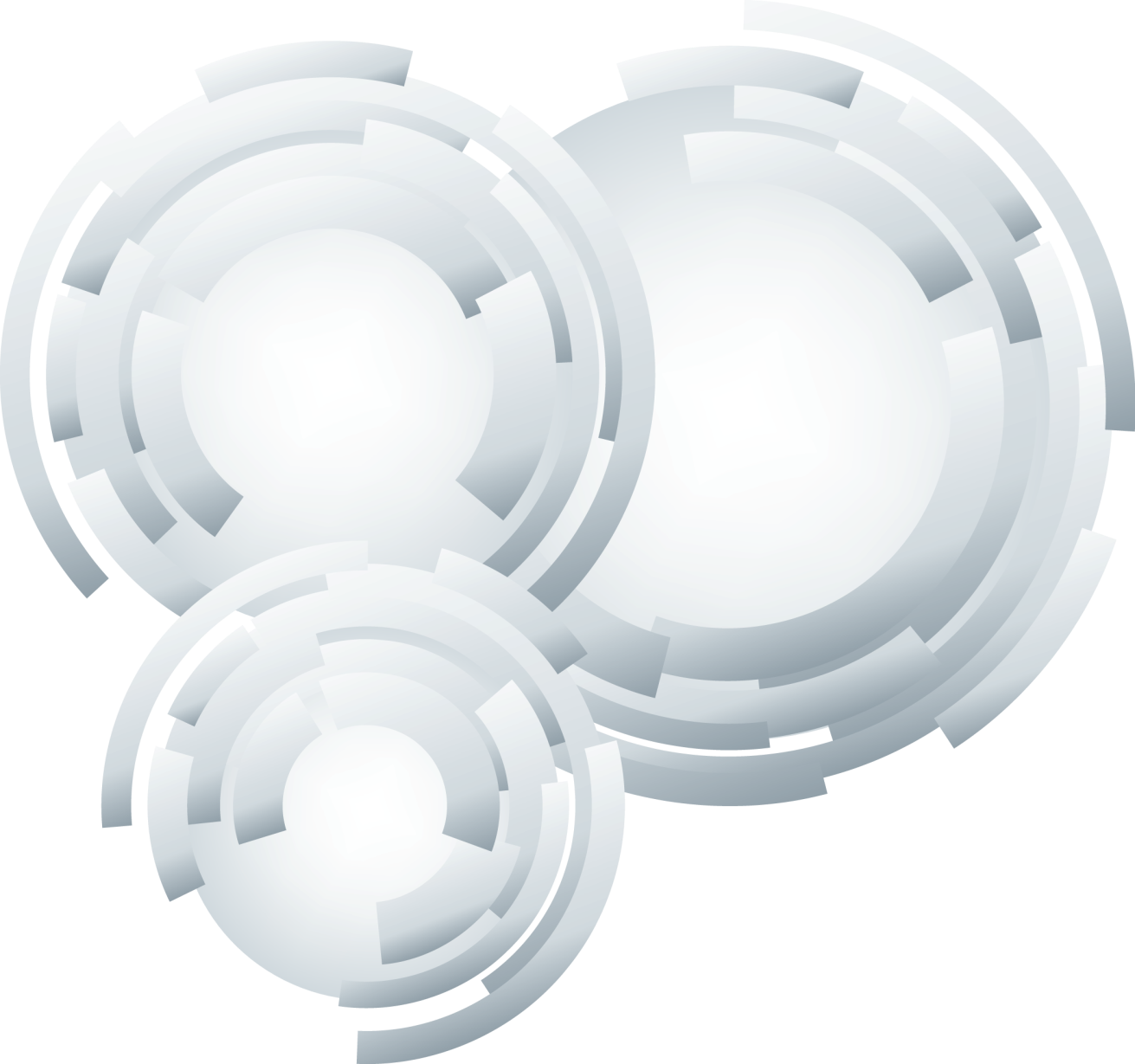